Öffentlichkeitsarbeit mittels FacebookTeil 2 – Erstellung einer Seite
Carmen Weber – DM4EAX
dm4eax@darc.de oder @hhkv2:darc.de
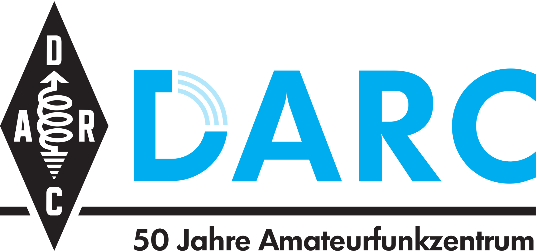 Referat für Öffentlichkeitsarbeit Ortsverband Ruhrgebiet L33
Carmen Weber - DM4EAX
Grundlagen
Eingerichtetes persönliches Profil
Bildmaterial
Richtiger Name
Carmen Weber - DM4EAX
Unterschied Profil und Seite
Das persönliche Facebook Profil ist die Plattform für private User, die Facebook Seite hingegen ist Unternehmen, Organisationen, Marken und bekannten Persönlichkeiten vorbehalten.
Carmen Weber - DM4EAX
Bildmaterial
Bevor man zur Einrichtung der Seite schreitet, ist es empfehlenswert, einige Bilder parat zu haben. Facebook Seiten verfügen genauso wie private Profile über ein Titelbild und ein Profilbild.
Carmen Weber - DM4EAX
Richtiger Name
Bevor man die Seite einrichtet, ist es ebenfalls erforderlich, das man sich über den Namen der Seite Gedanken macht. Es ist prinzipiell möglich den Namen zu ändern, das ist jedoch nicht empfehlenswert, da der Name sich bei Followern einprägt.Ich empfehle zwecks der Corporate Identity:DARC e.V. Ortsverband Name des OVs und DOK
Beispiel: DARC e.V. Ortsverband Ruhrgebiet L33
Carmen Weber - DM4EAX
Erstellen der Seite – Erste Schritte
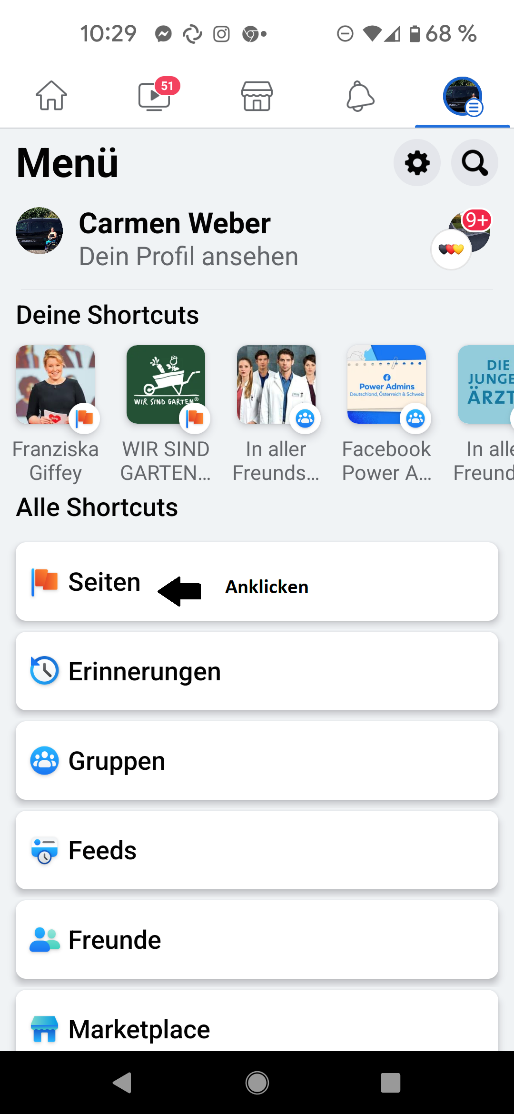 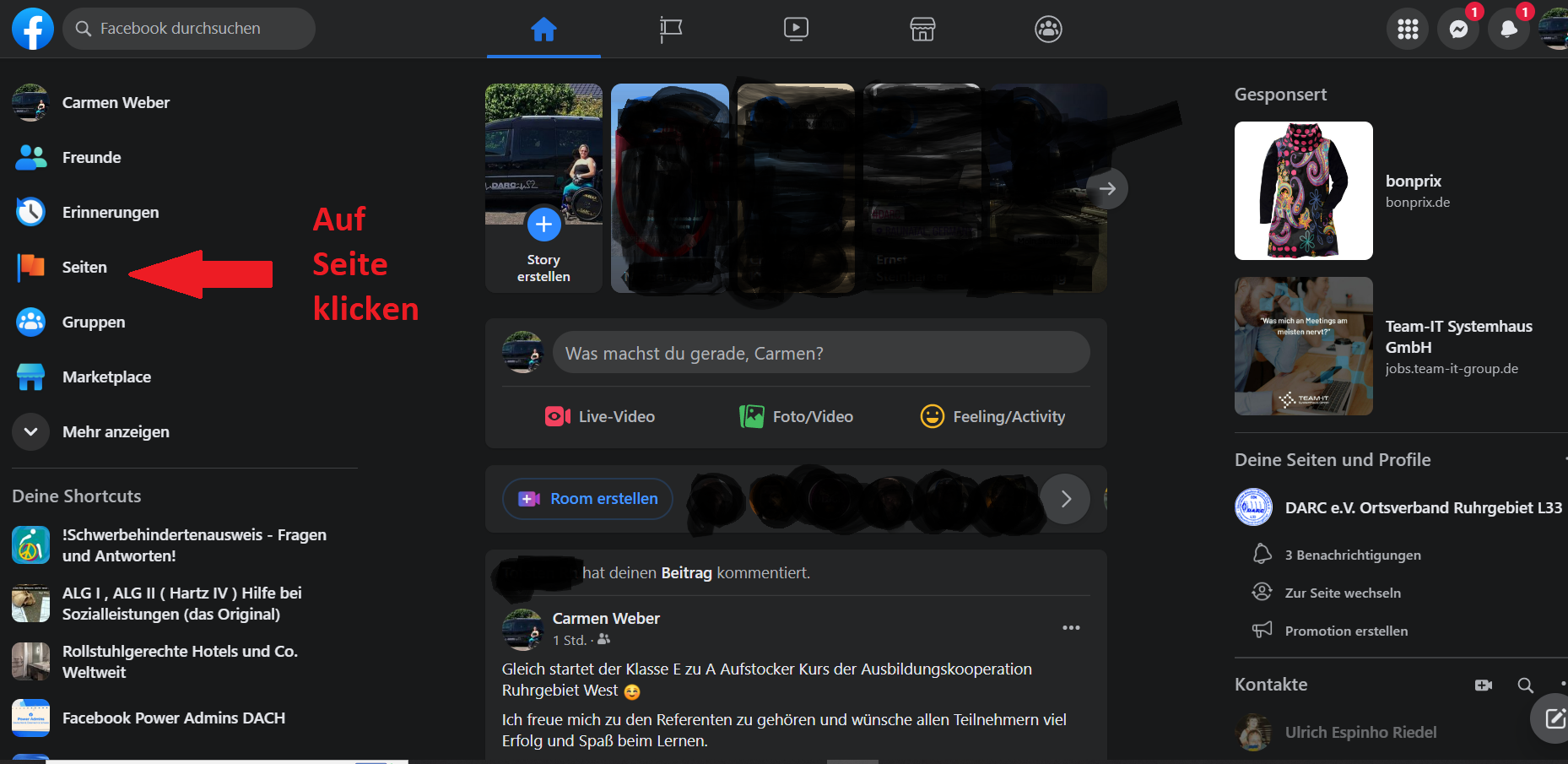 Button zu Facebook Seiten am Desktop links von der Timeline und bei Android App über den Button zum Profil oben rechts in der Ecke
Carmen Weber - DM4EAX
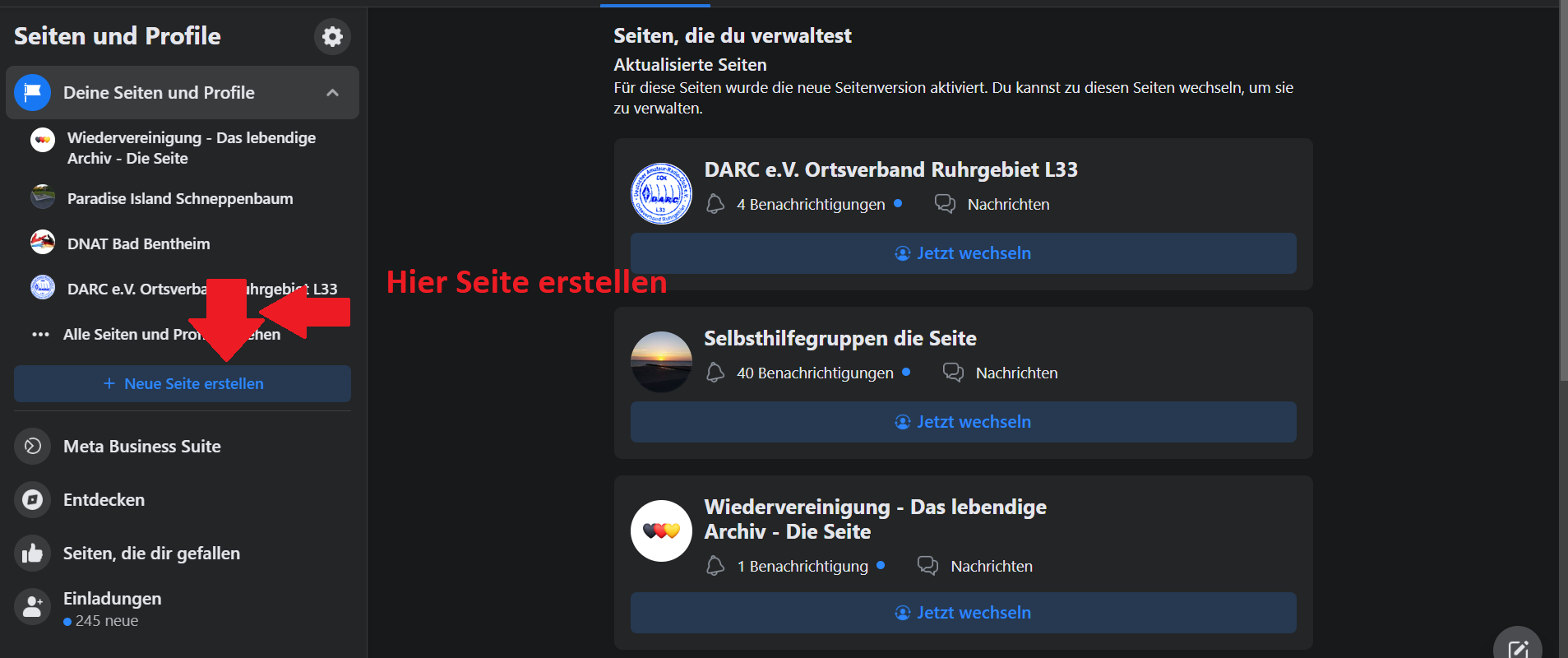 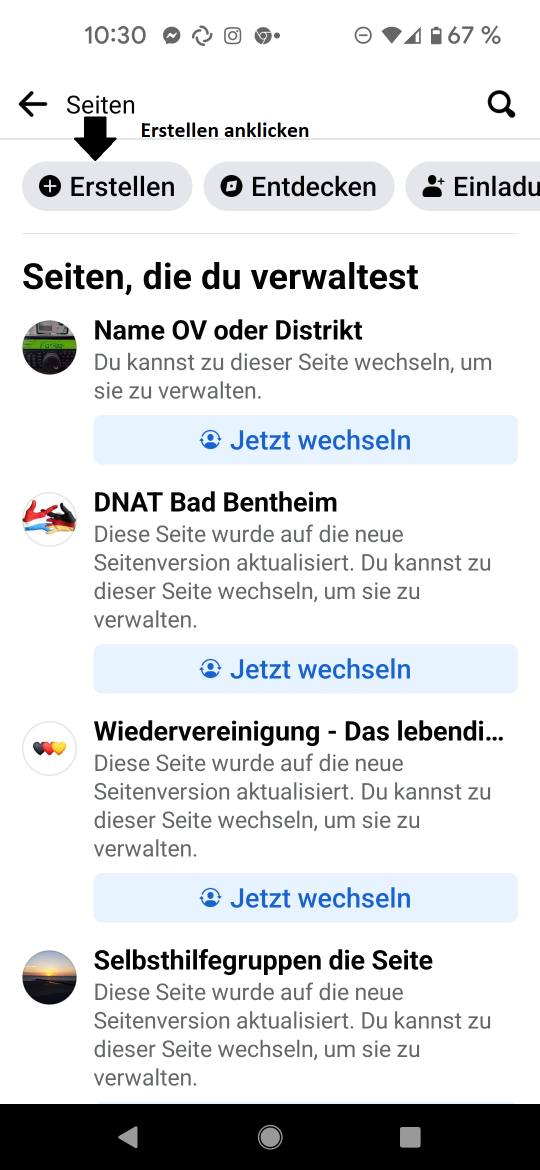 Am Desktop in der Linken Leiste entweder ganz oben, wenn noch keine Seite existiert oder bei Android App in der Leiste oberhalb, findet ihr den Button zur Seitenerstellung.
Carmen Weber - DM4EAX
Seite erstellen auf dem Desktop
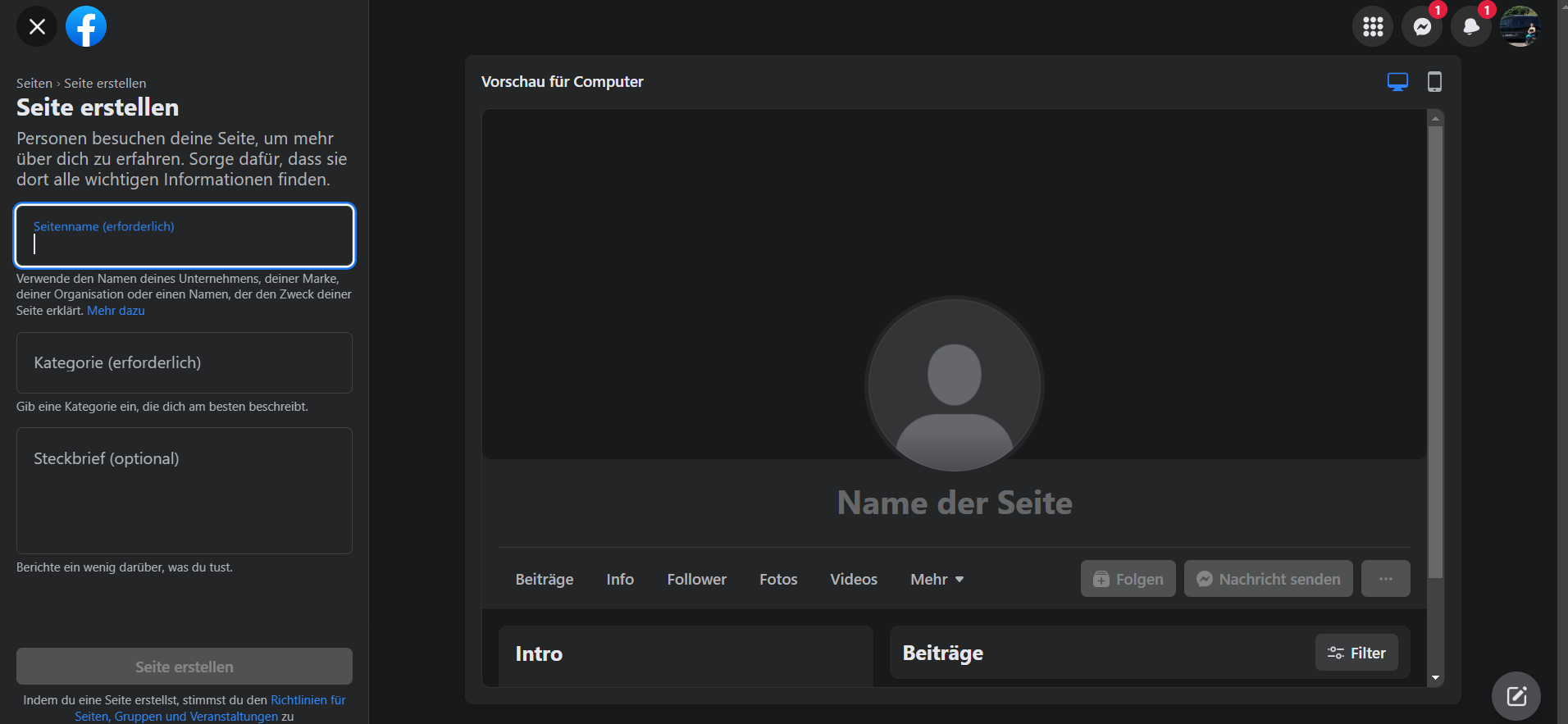 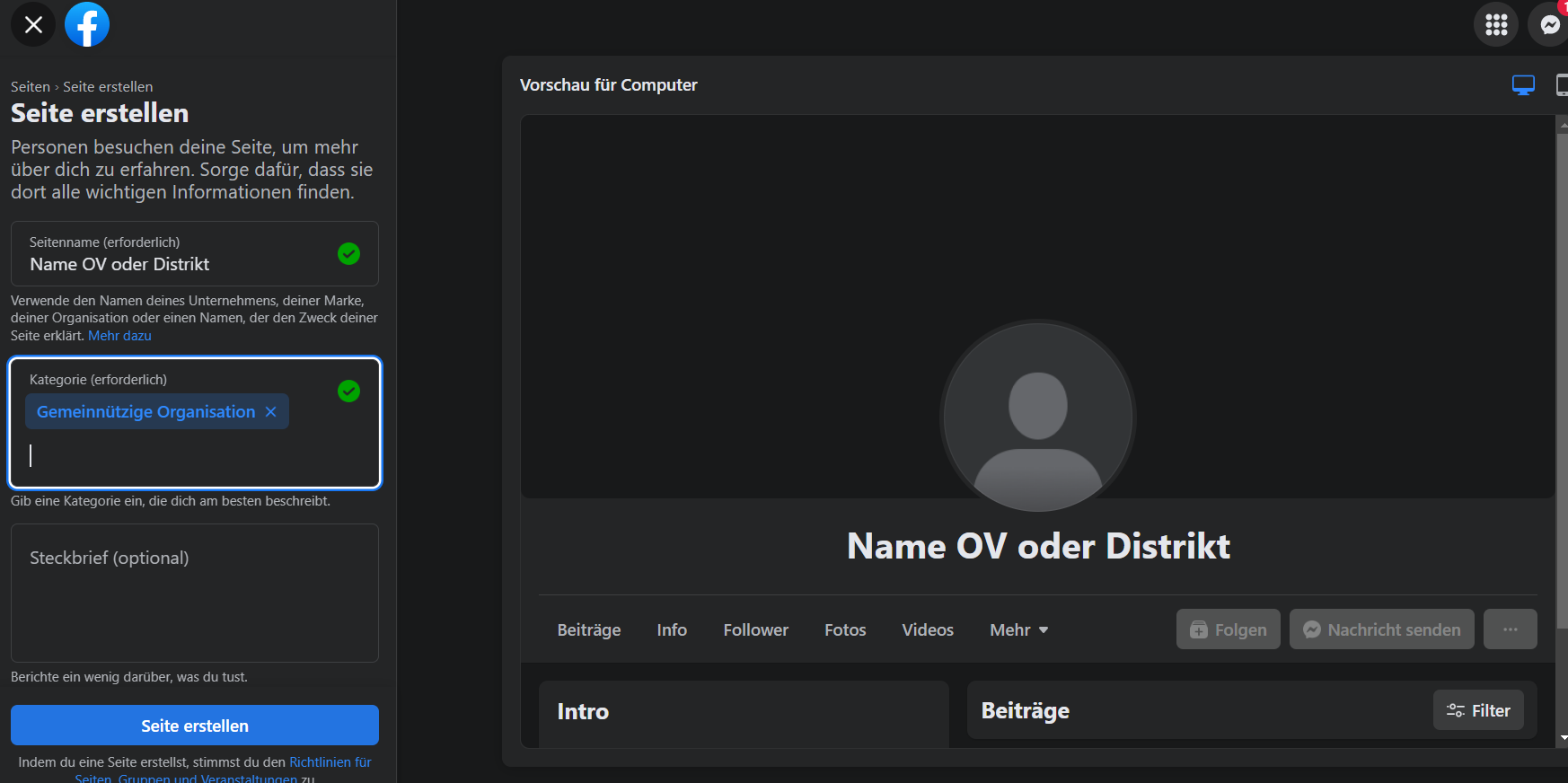 Wie eingangs schon erwähnt, ist der Name der Seite ein wichtiger Punkt,damit Follower oder Interessierte, denOV leicht über die Facebook Suche finden.
Carmen Weber - DM4EAX
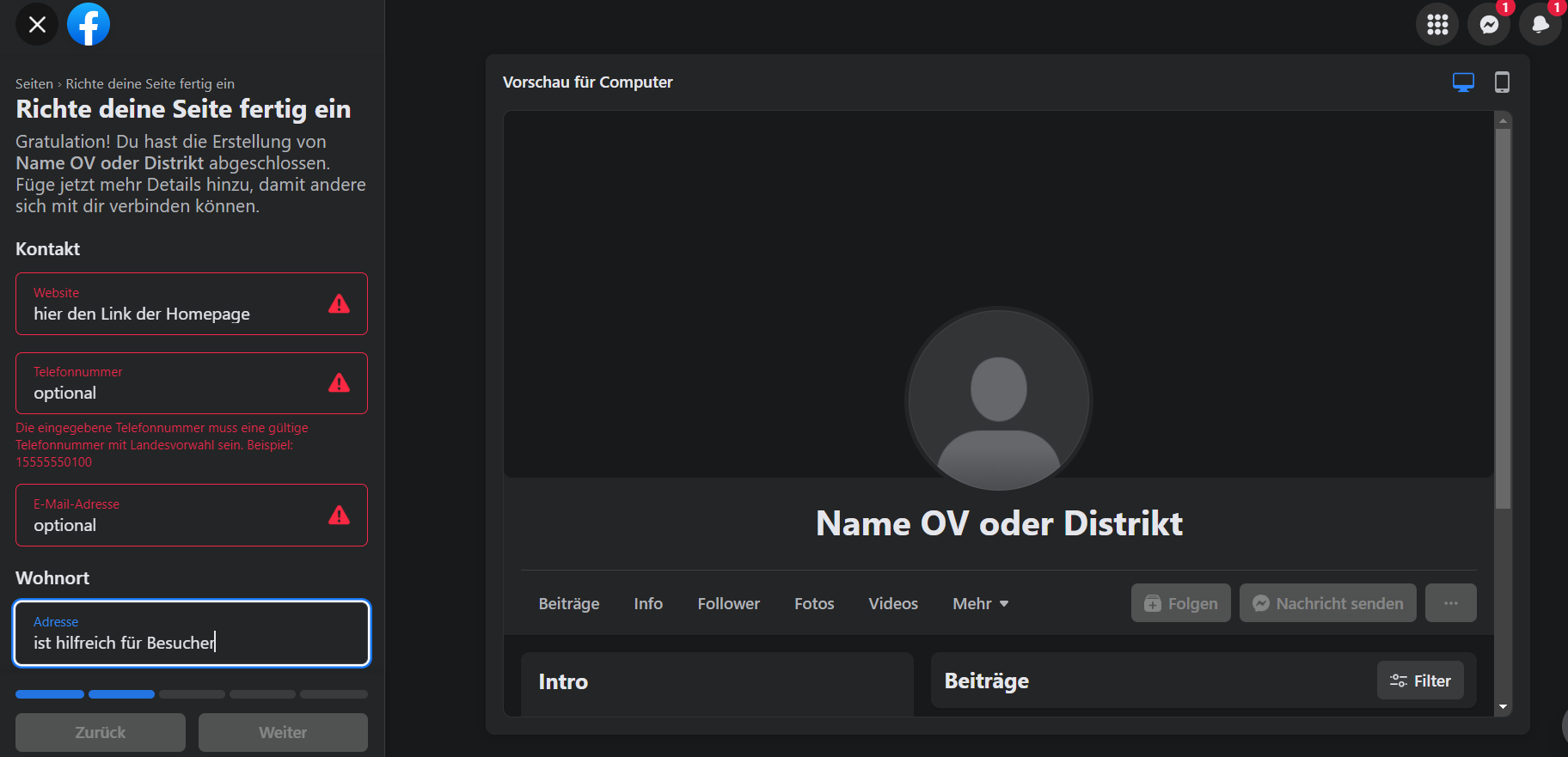 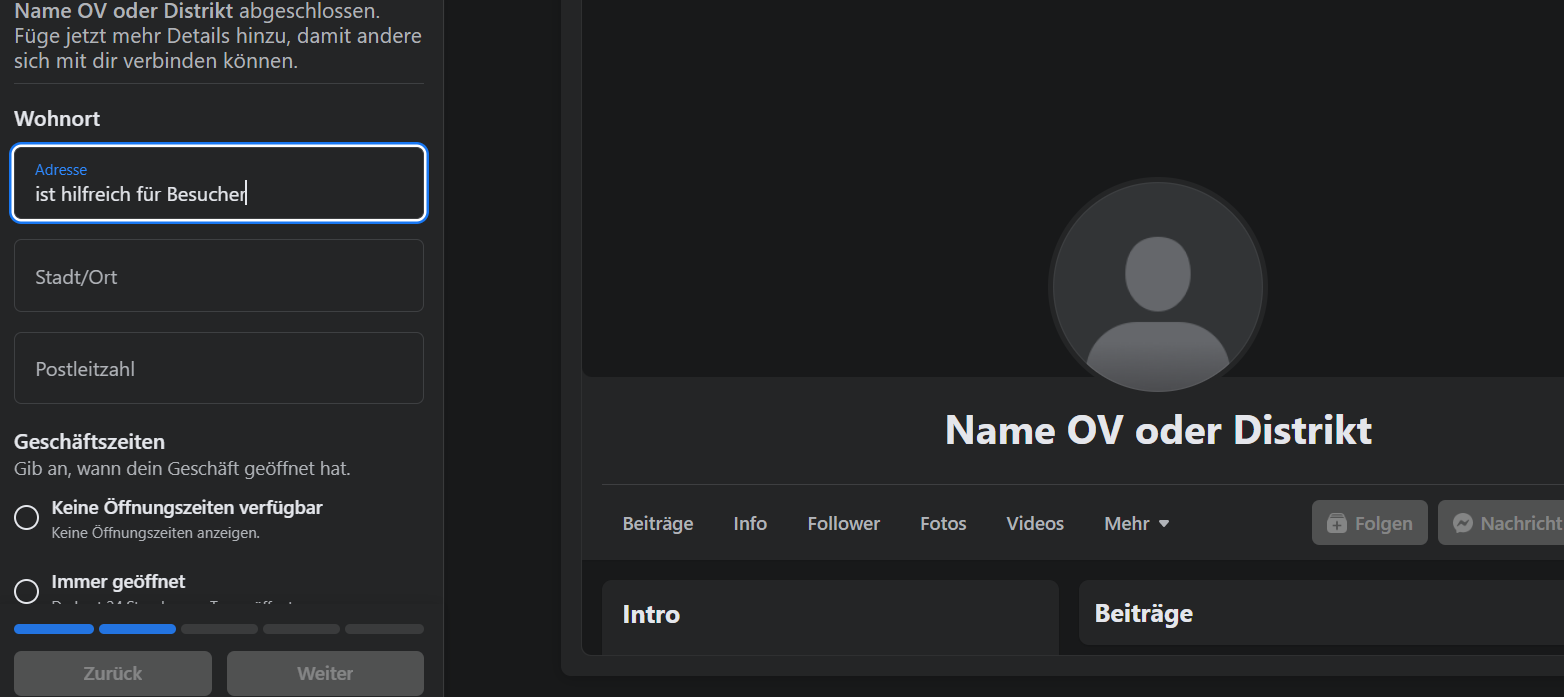 Das hinzufügen von weiteren Infos wie den Link zurHomepage oder auch den Ort des OV Heims, ist hilfreich für alle Interessierten.
Carmen Weber - DM4EAX
Das hinzufügen von Öffnungszeiten ist eine Option, sie muss nicht angewendet werden.
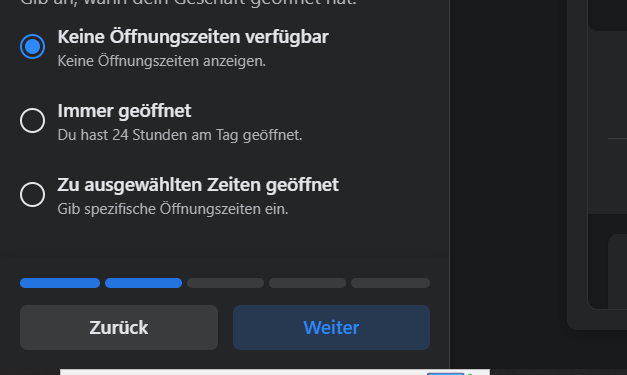 Carmen Weber - DM4EAX
Profil- und Titelbild hinzufügen
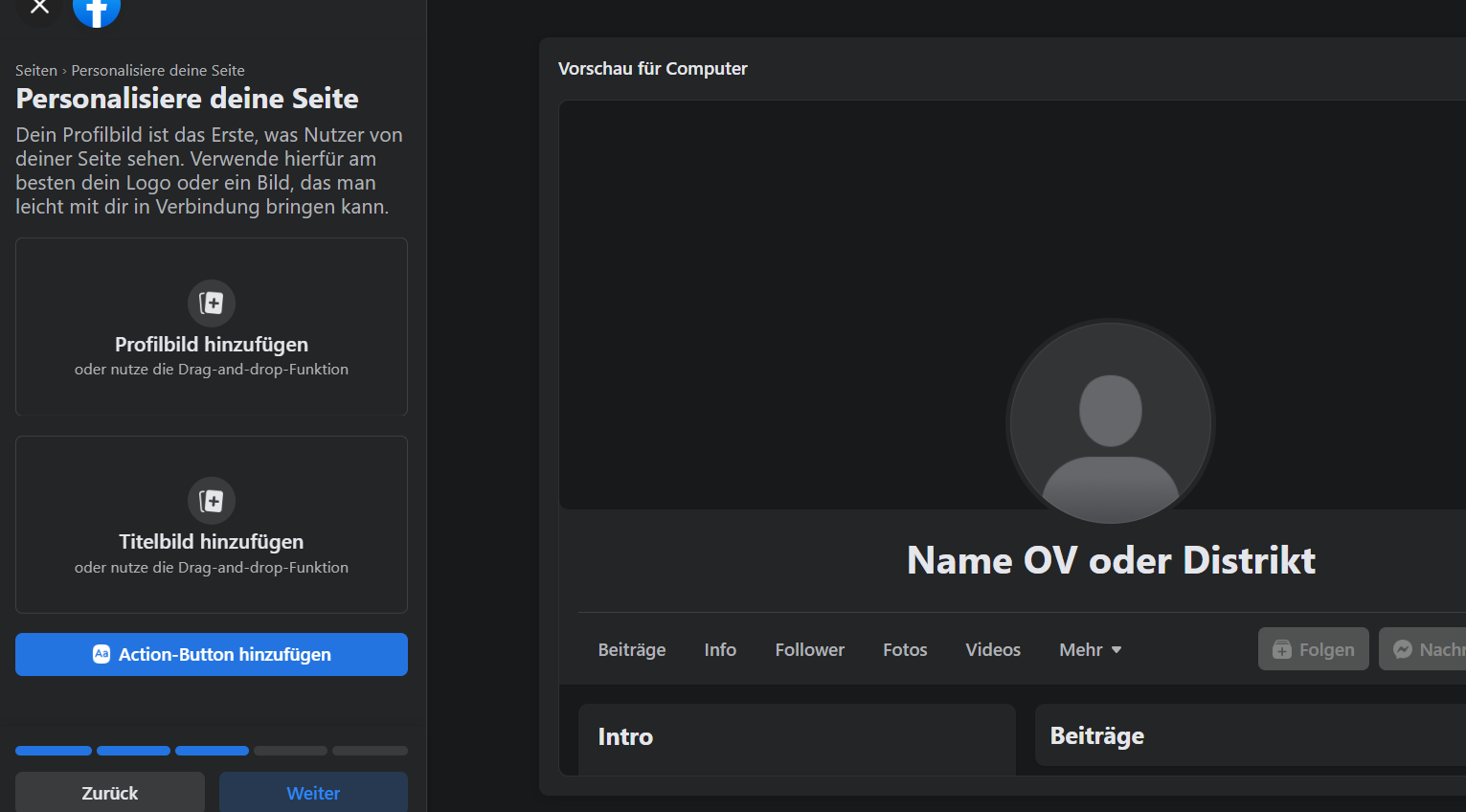 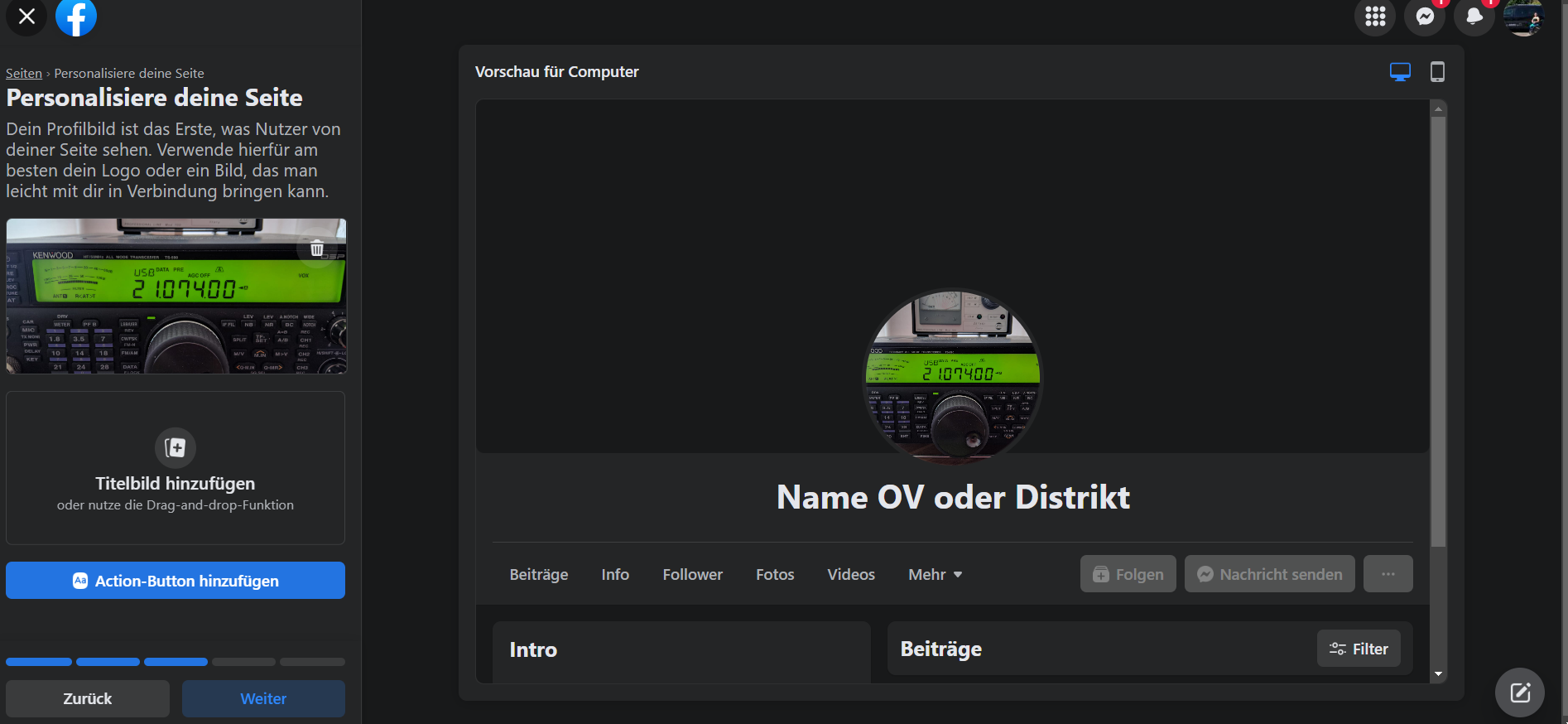 Carmen Weber - DM4EAX
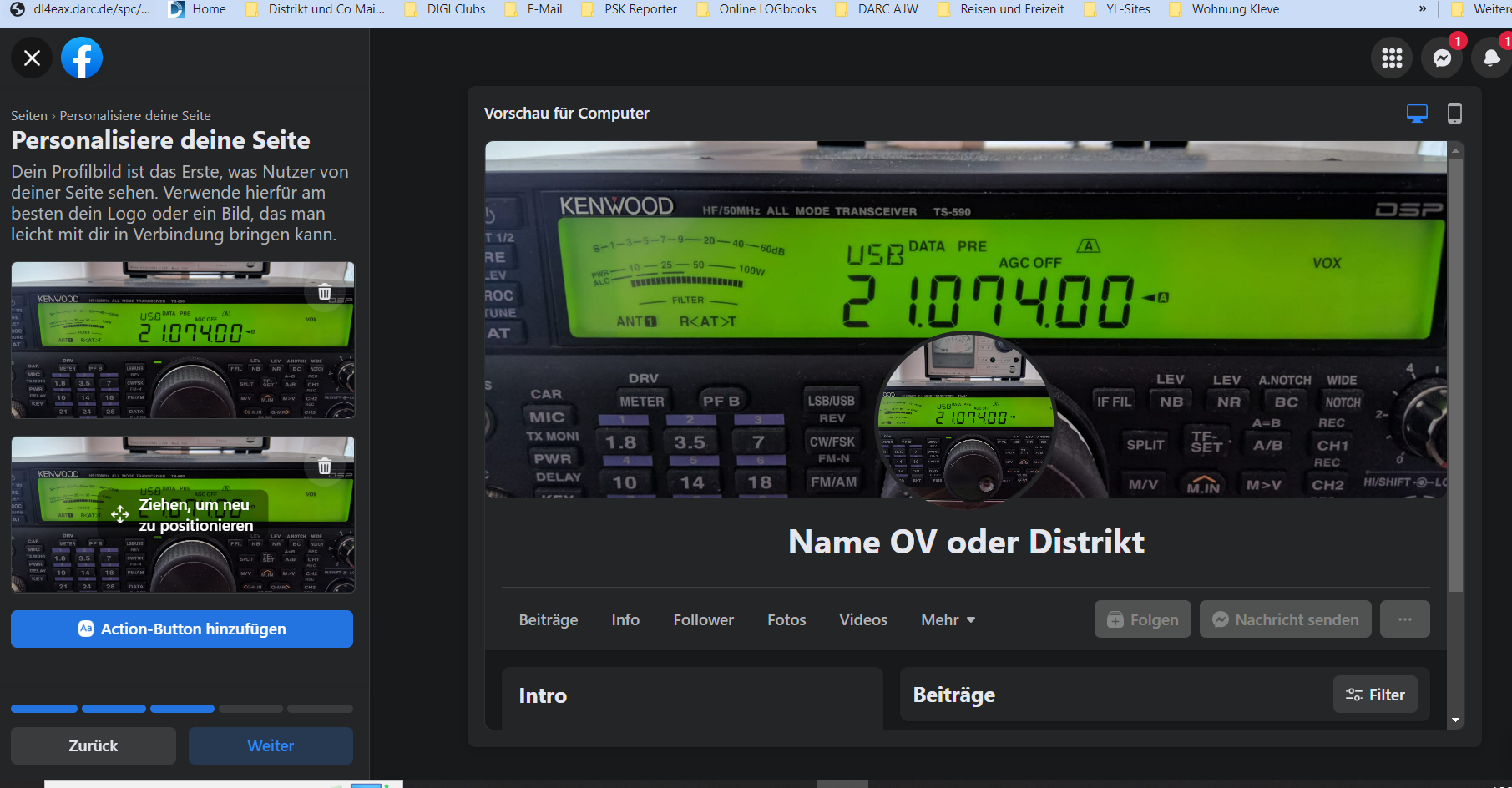 Das Titelbild kann man etwas verschieben, so wie es einem selbst gefällt. Es verhält sich genauso, wie das Titelbild im persönlichenProfil.
Carmen Weber - DM4EAX
Als nächstes wird Euch Facebook fragen, ob ihr einen WhatsApp Button zur Seite hinzufügen wollt.Das kann man überspringen oder hinzufügen, je nach Geschmack. Jedoch gilt hier die DSGVO zu beachten. Denn eine WhatsApp Gruppe bietet jedem Teilnehmer die Möglichkeit, die Rufnummern der anderen Gruppenteilnehmer zu sehen.
Carmen Weber - DM4EAX
Wie bekommt meine Seite die ersten Follower?
Facebook wird Dich nach der Anfrage eines WhatsApp Buttons darauf hinweisen, dass du Freunde einladen kannst die Seite mit „Gefällt mir“ zu markieren.
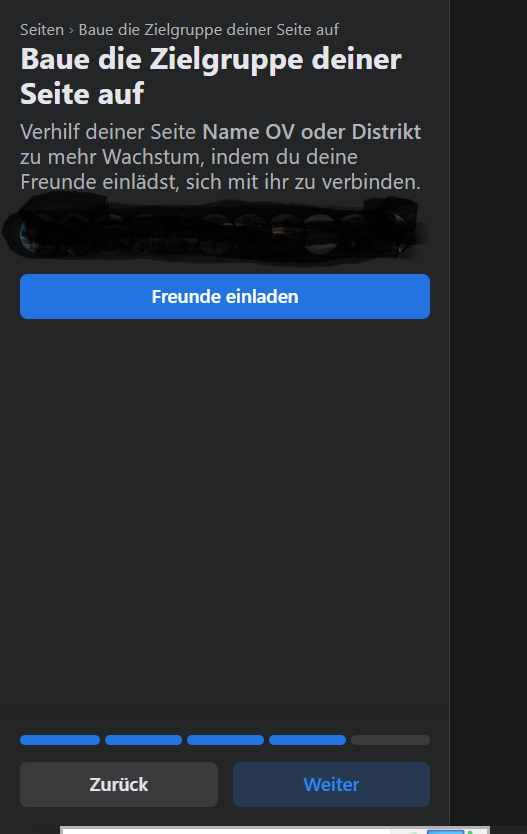 Carmen Weber - DM4EAX
Geschafft – Die Seite ist erstellt
Nun sind die Grundlegenden Dinge eingestellt, es ist ein Name vergeben, es gibt eine Beschreibung der Seite, Profil- und Titelbild ist vorhanden. Nun kann es mit allgemeinen Einstellungen weitergehen oder aber man erstellt den ersten Beitrag und teilt diesen wie jeden anderen Beitrag in Gruppen. Das Teilen in Gruppen führt ebenfalls zu mehr Reichweite.
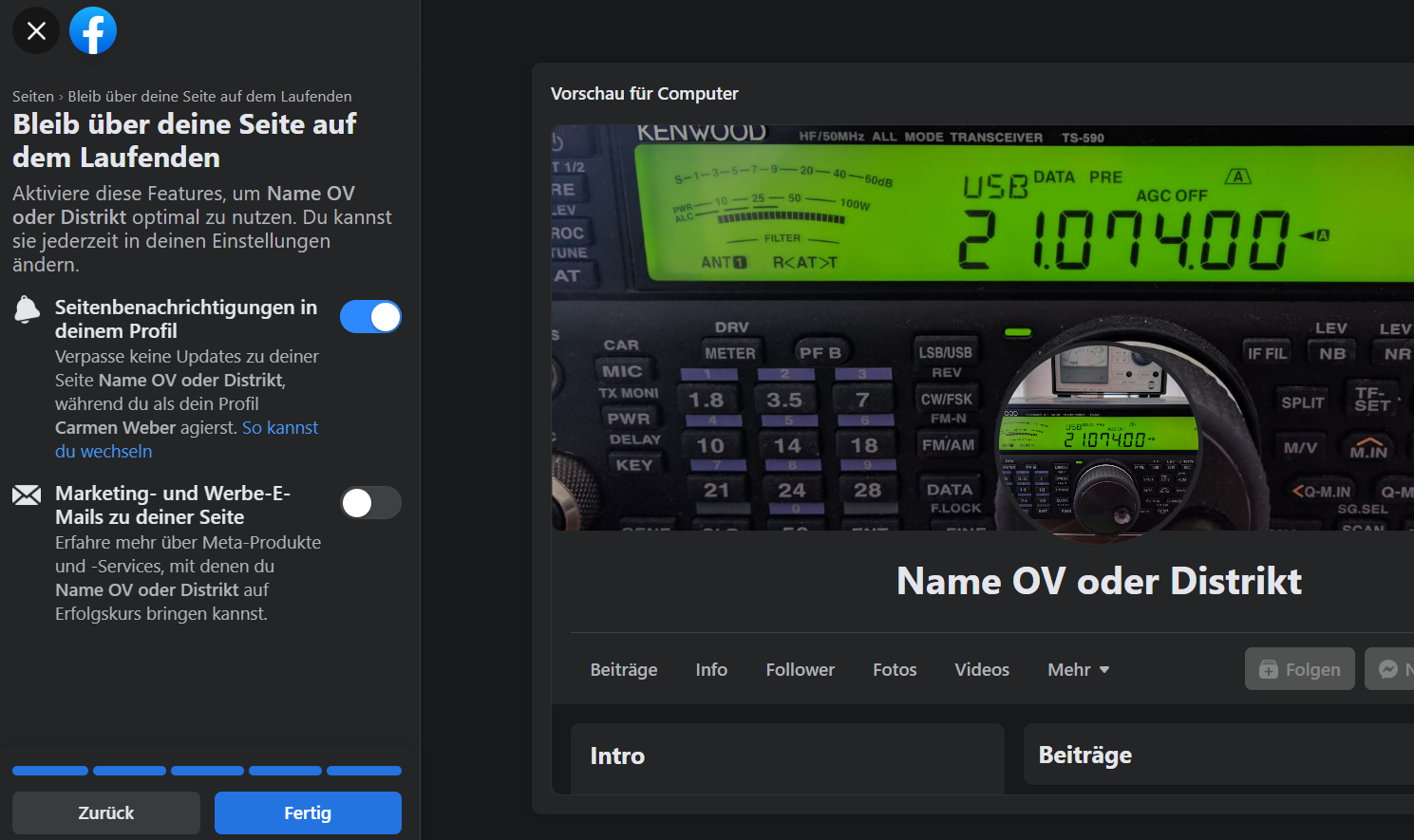 Carmen Weber - DM4EAX
Zugriff anderer User auf die Seite als Redakteur oder, oder, oder, …
Es wird empfohlen, das nicht eine Person alleine die Möglichkeit hat, auf die unterschiedlichen Funktionen der Seite zugriff zu haben. Es sollte mindestens einen zweiten Administrator haben und vielleicht auch ein bis zwei weitere User, die Inhalte mit einstellen oder auch Interaktionen auf der Seite im Blick behalten. Schließlich möchten alle ja gerne auch mal Facebookfrei haben und Zeit zum Funken.
Carmen Weber - DM4EAX
Einstellung
Carmen Weber - DM4EAX
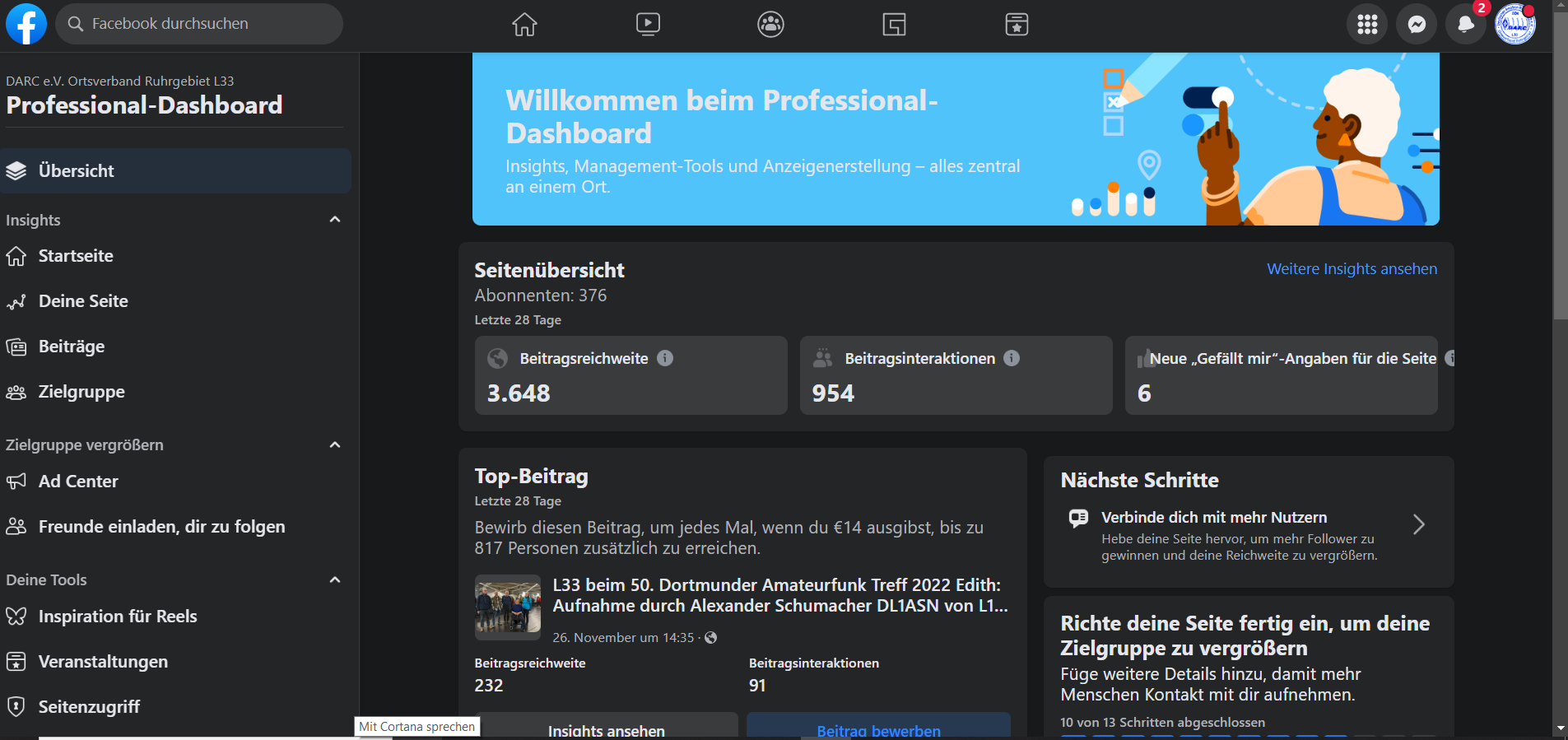 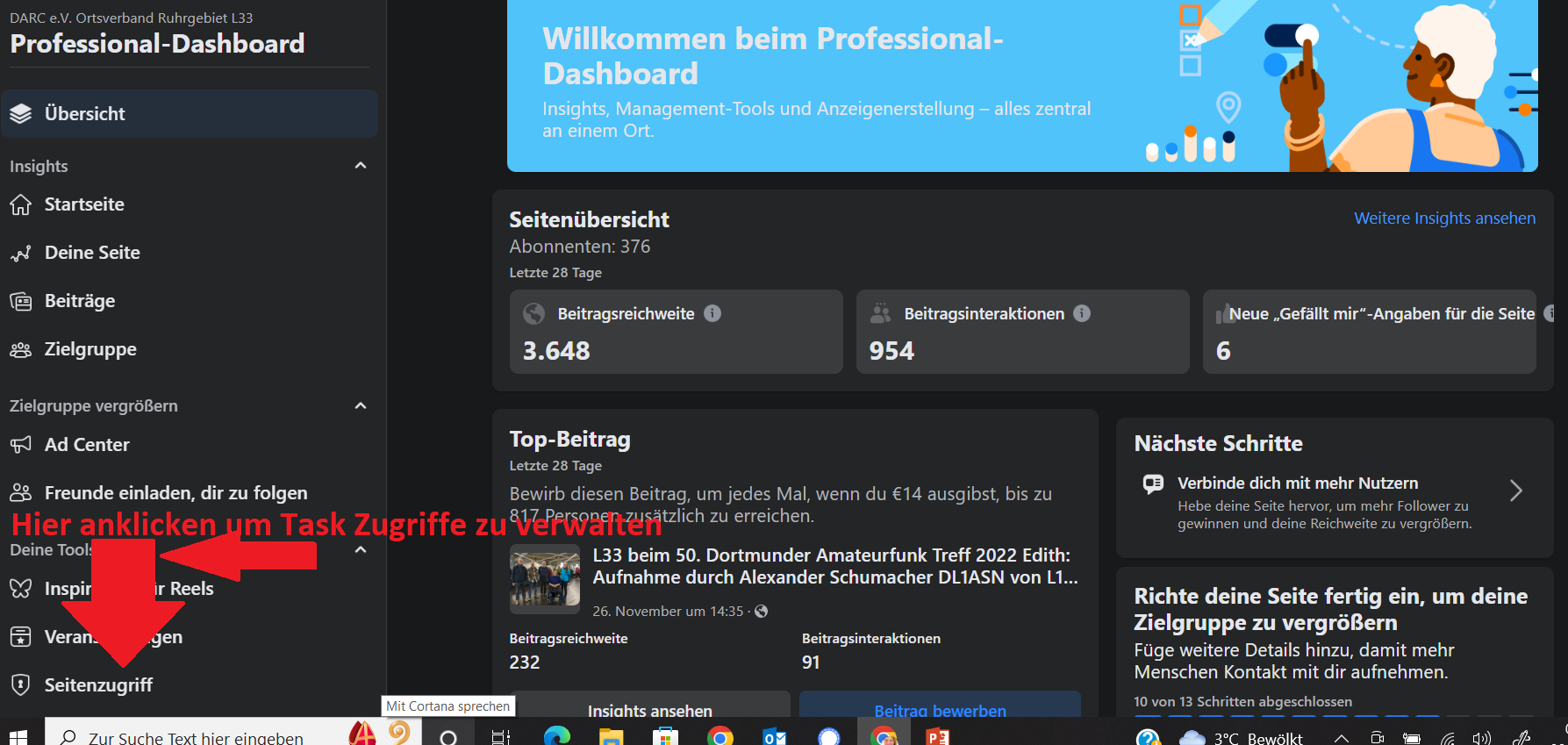 Carmen Weber - DM4EAX
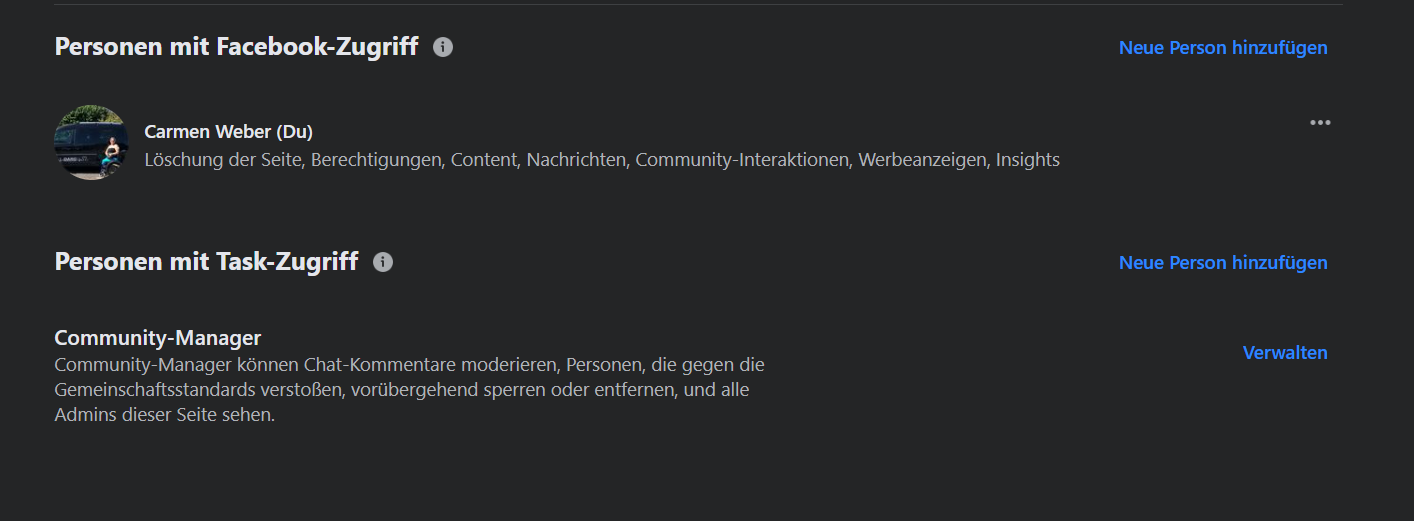 Auf der Ebene „Seitenzugriff“ gibt es zwei unterschiedliche Ebenen für die Seite. Unter dem Punkt „Personen mit Facebook Zugriff“, hat jede hinzugefügte Person die Möglichkeit direkt über die Facebook Ansicht, zu agieren. Über die Ebene „Personen mit Task-Zugriff“, können hinzugefügte Personen ausschließlich über die Meta-Business Plattform agieren. Diese ist in der Bedienführung etwas anders.
Carmen Weber - DM4EAX
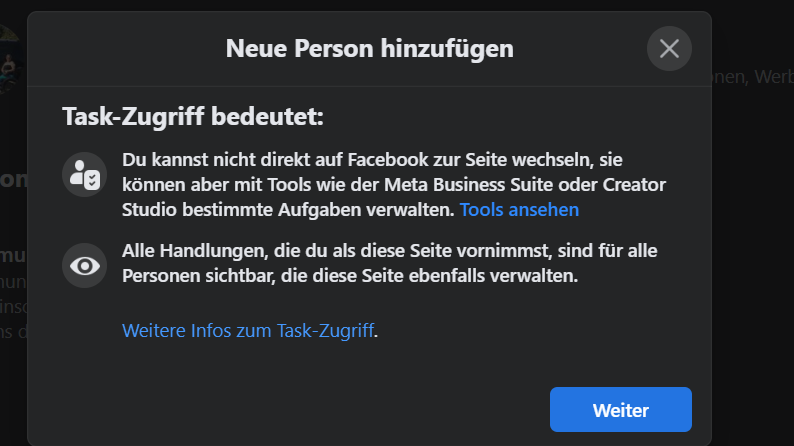 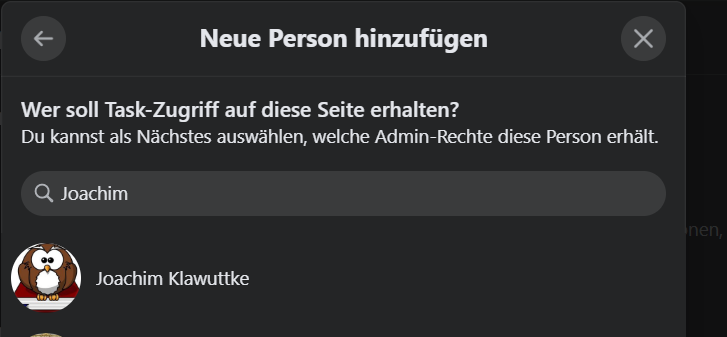 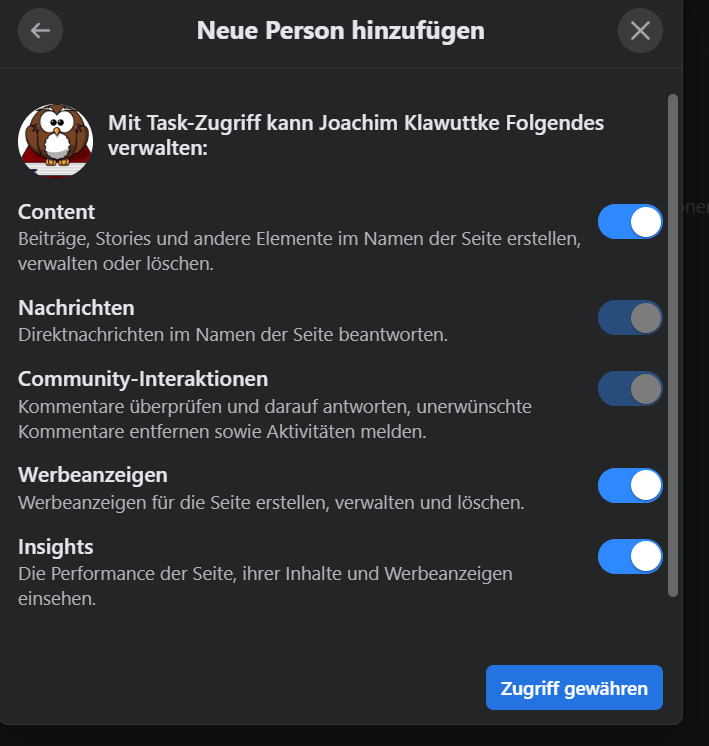 Carmen Weber - DM4EAX
Nun muss die hinzugefügte Person, die Einladung annehmen, dafür gibt Facebook 30 Tage Zeit.
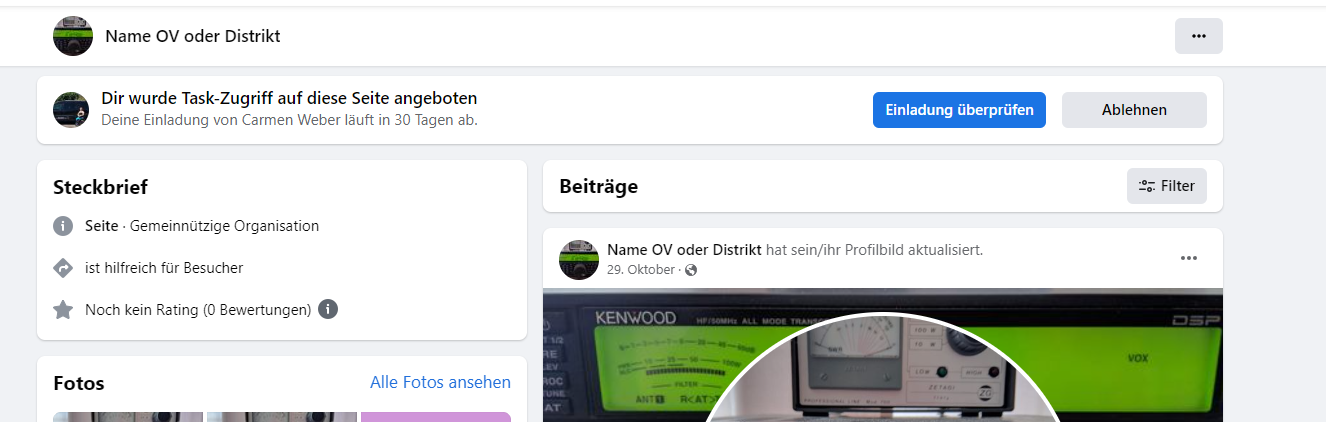 Carmen Weber - DM4EAX
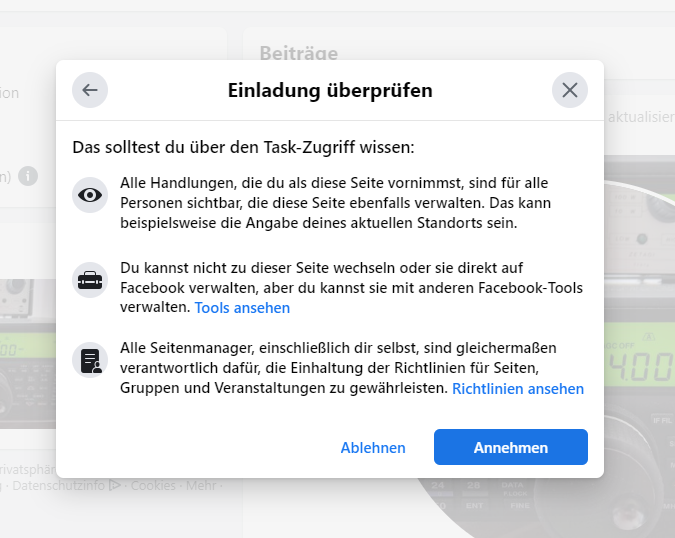 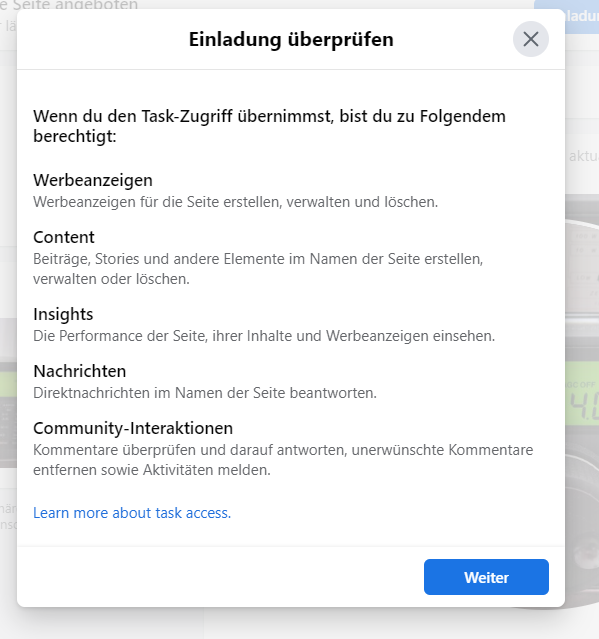 Carmen Weber - DM4EAX
Zugriff entziehen
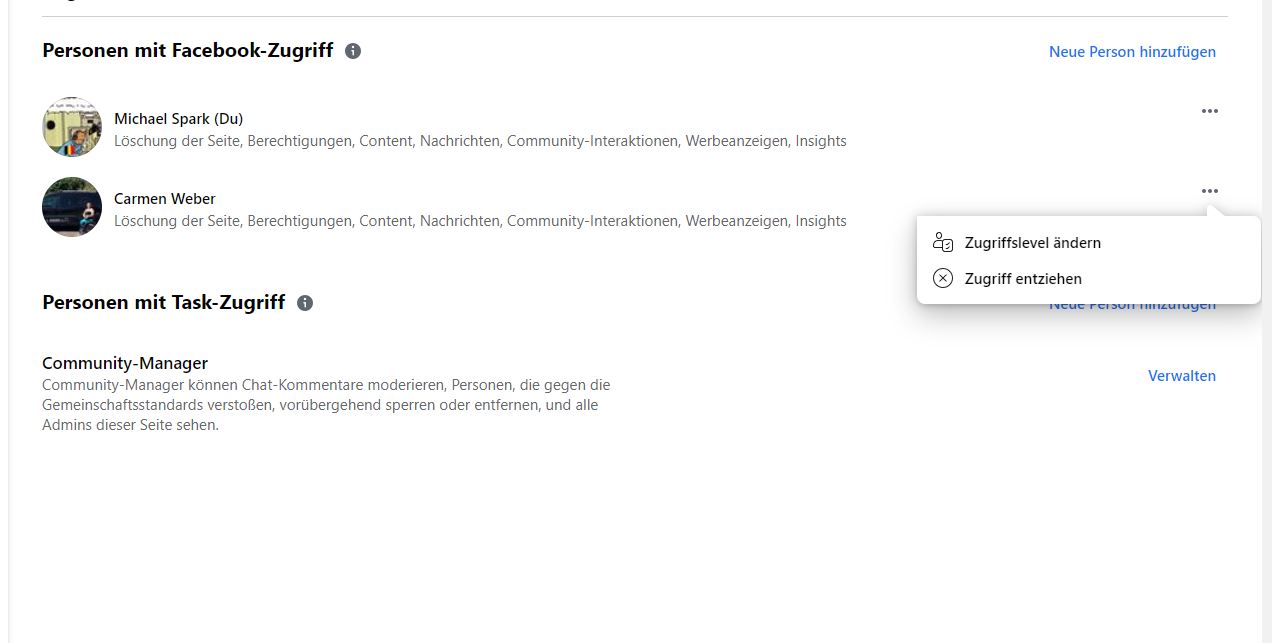 Carmen Weber - DM4EAX
Fertige Seite
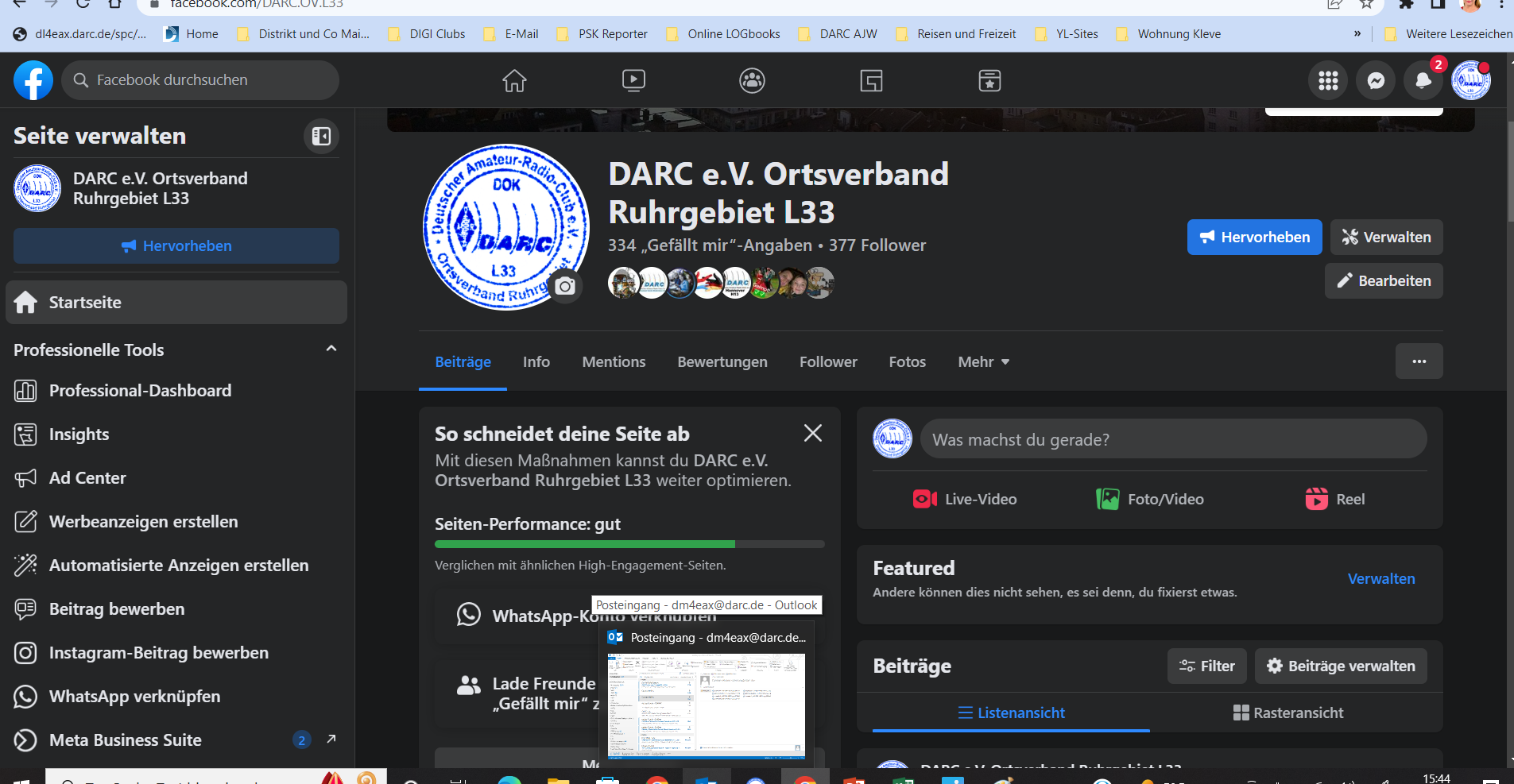 Carmen Weber - DM4EAX
Übersicht Dashboard
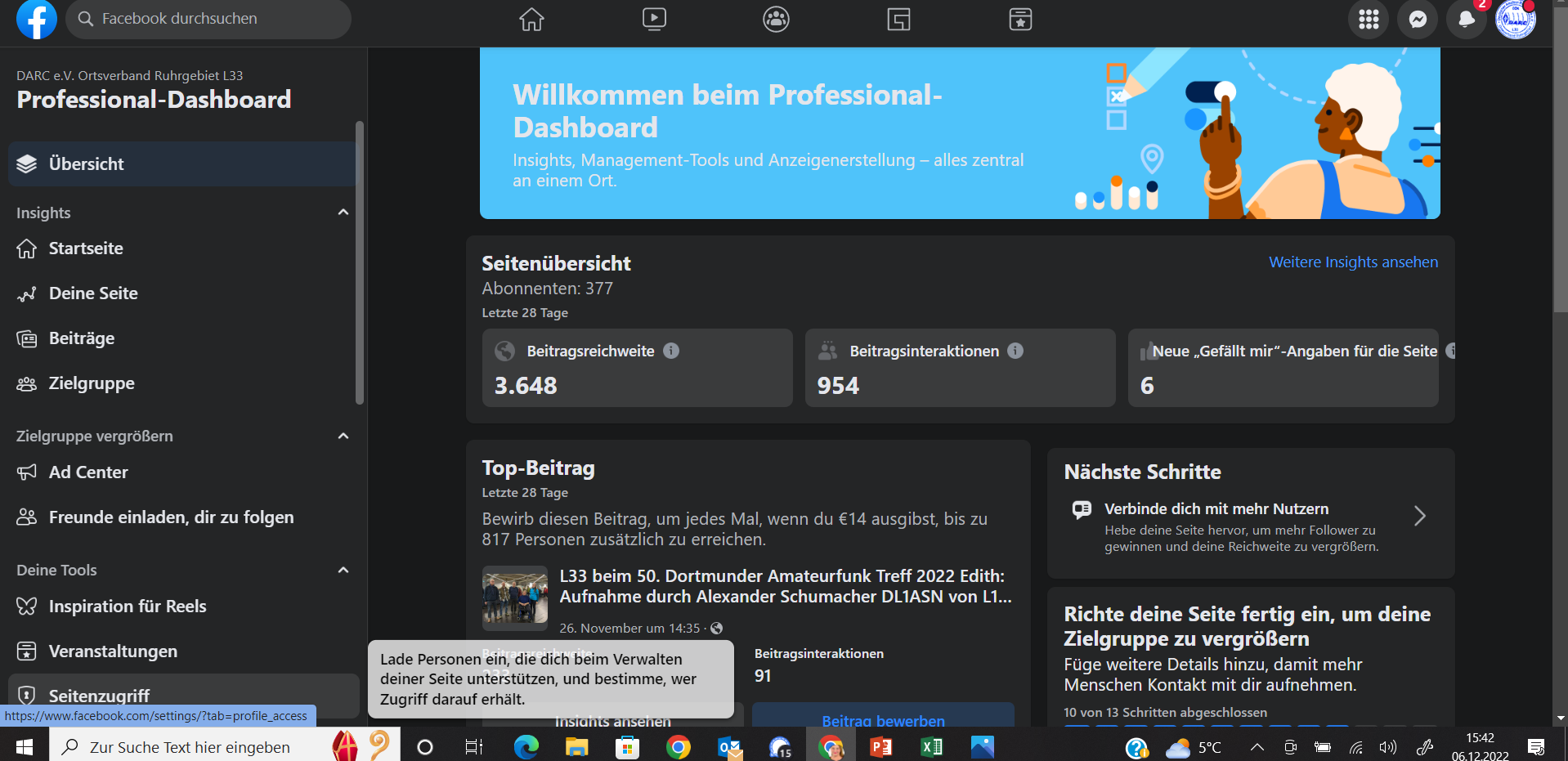 Carmen Weber - DM4EAX
Beiträge in der Meta Business Suit vorplanen
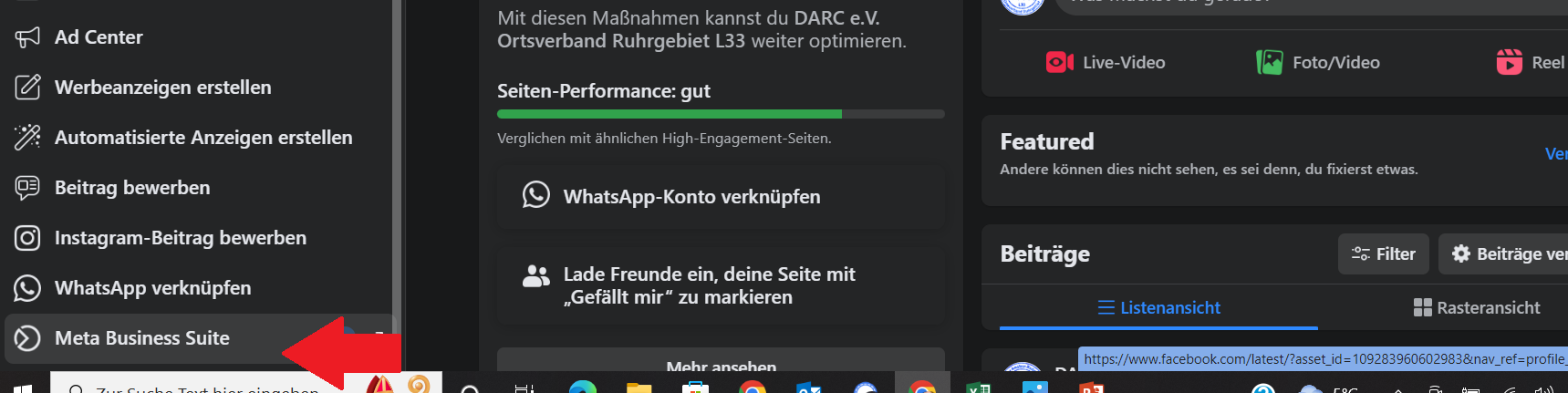 Carmen Weber - DM4EAX
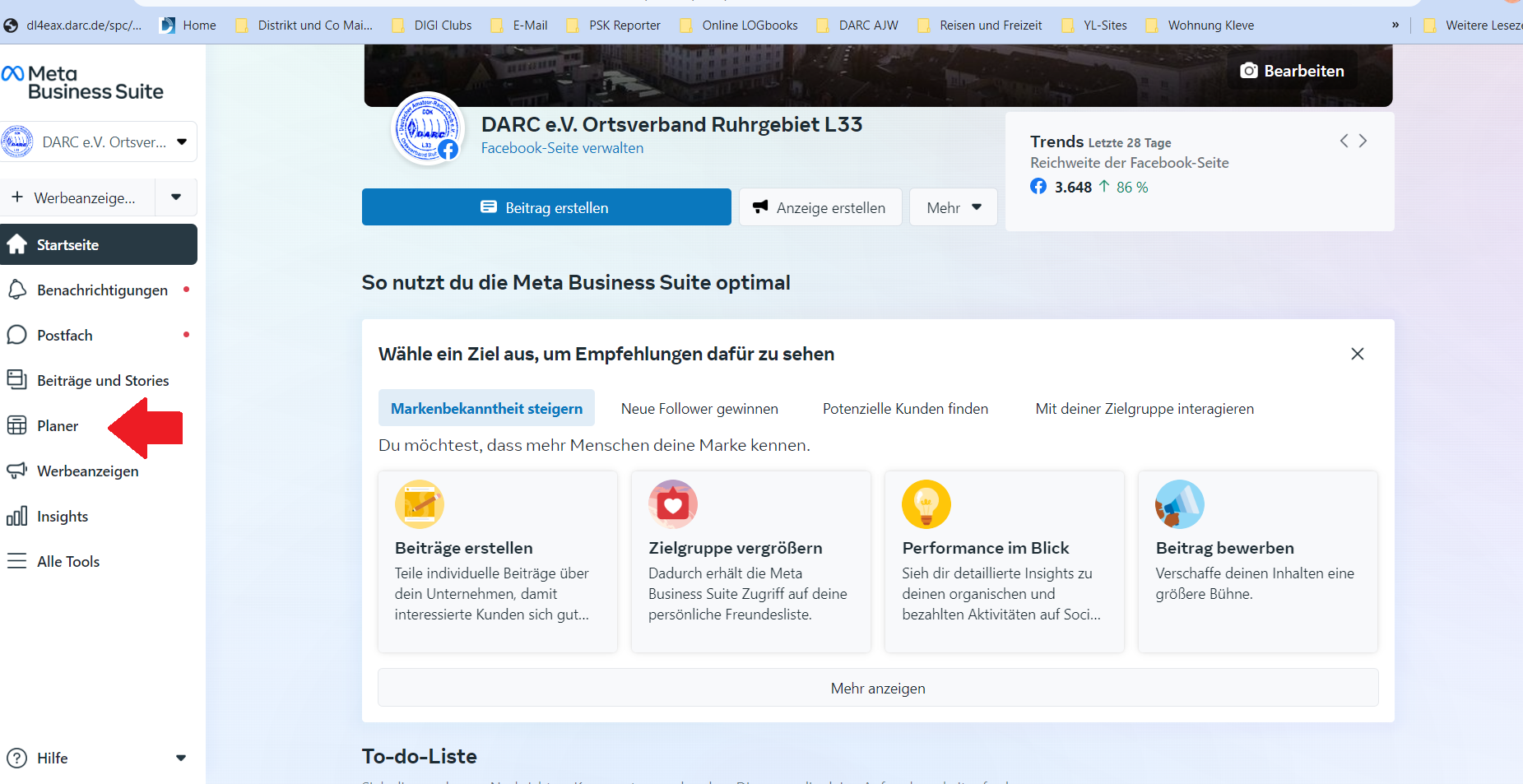 Planer anklicken
Carmen Weber - DM4EAX
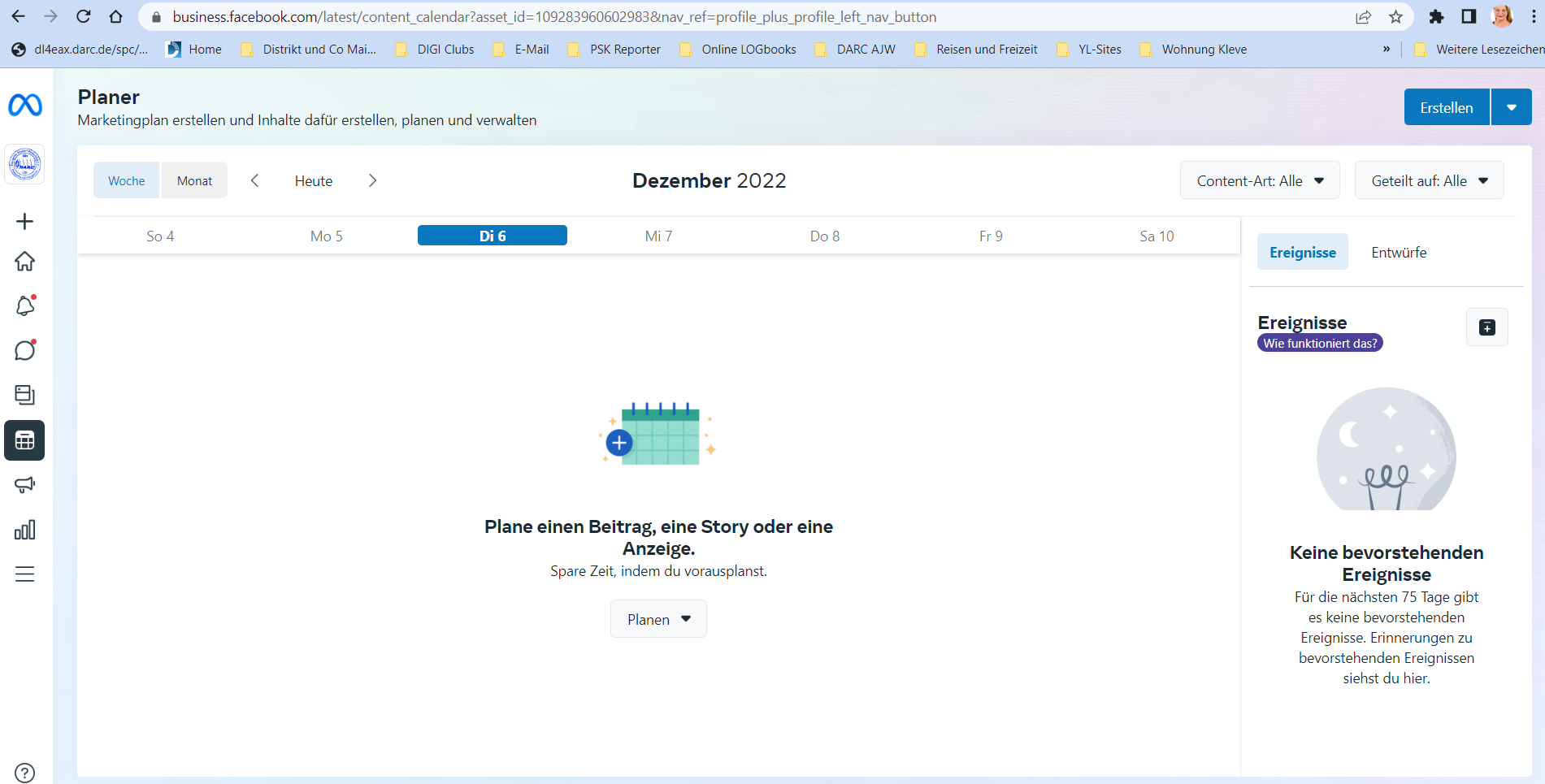 Oberfläche Planer
Carmen Weber - DM4EAX
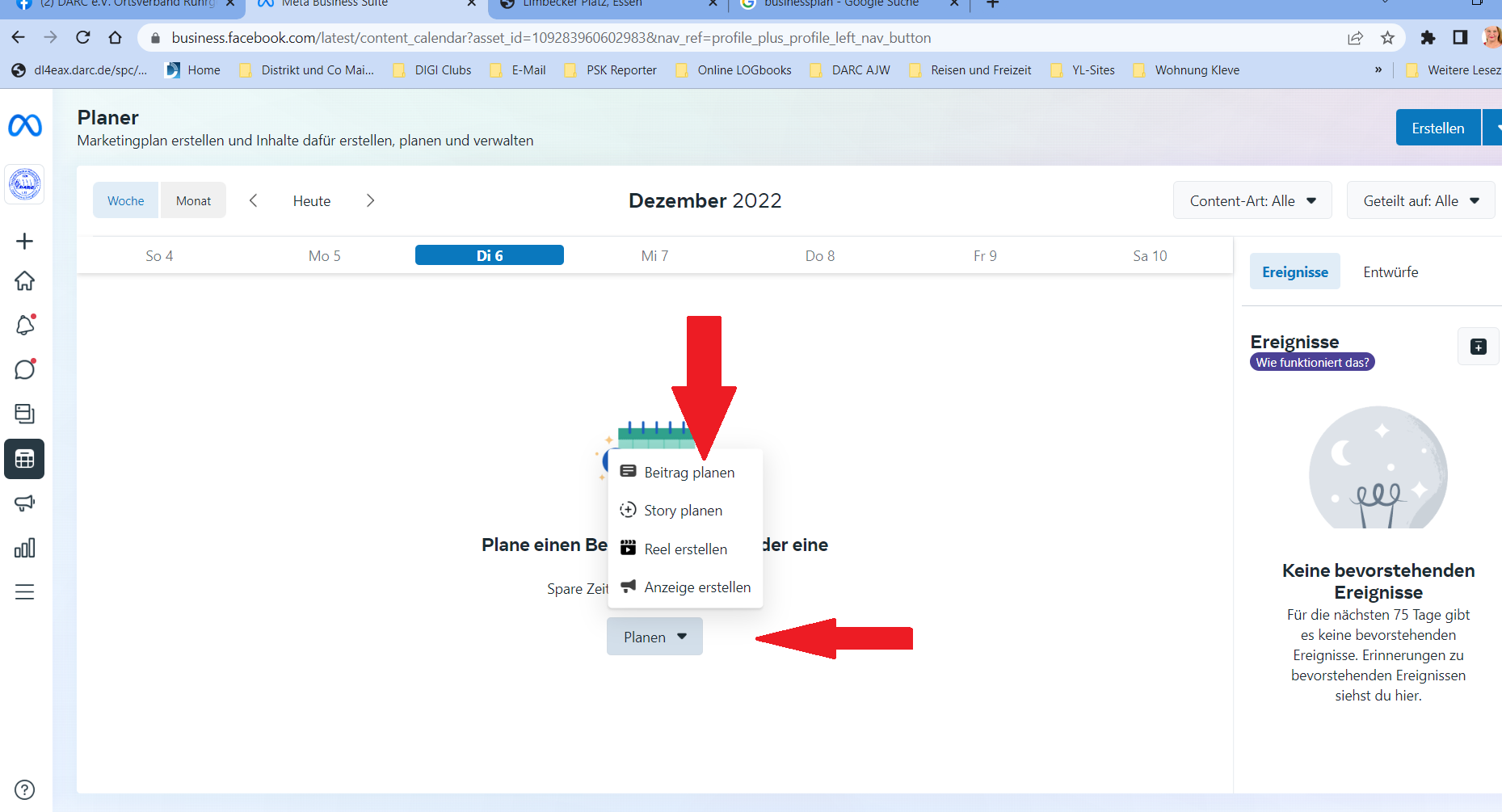 Carmen Weber - DM4EAX
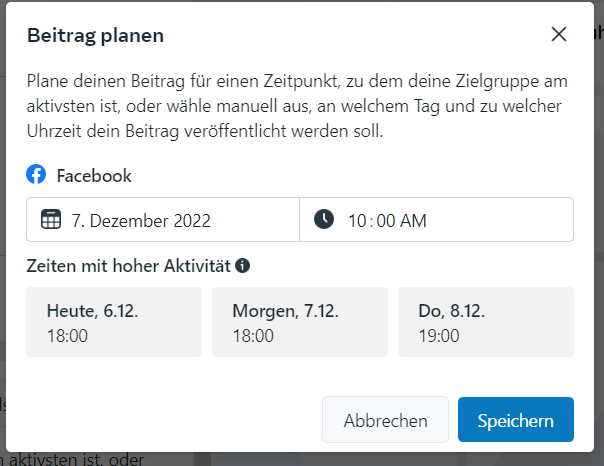 Datum und Uhrzeit einstellen, bei der Uhrzeit bitte die englische Zeitangabe von AM und PM beachten!
Carmen Weber - DM4EAX
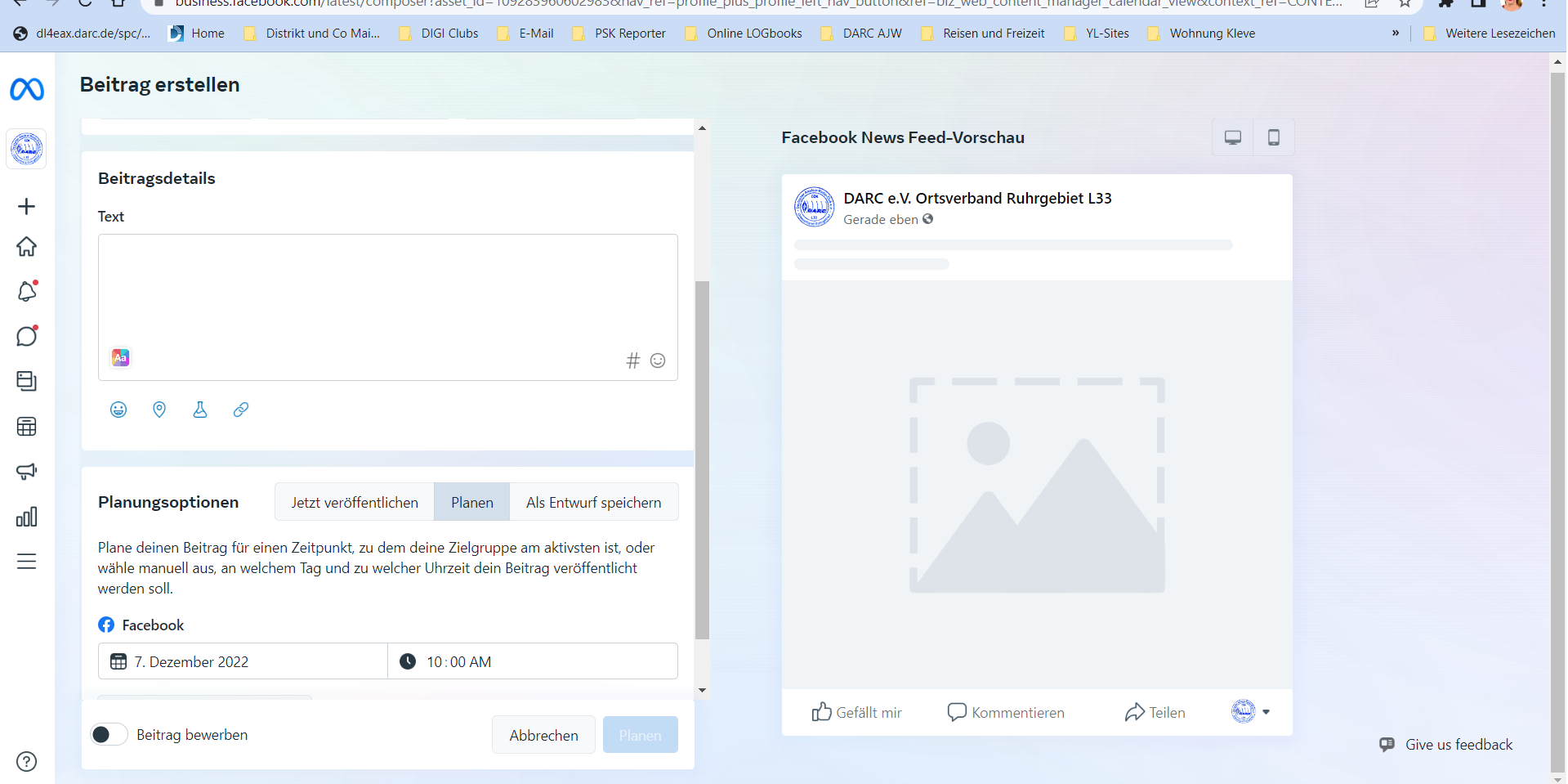 Carmen Weber - DM4EAX
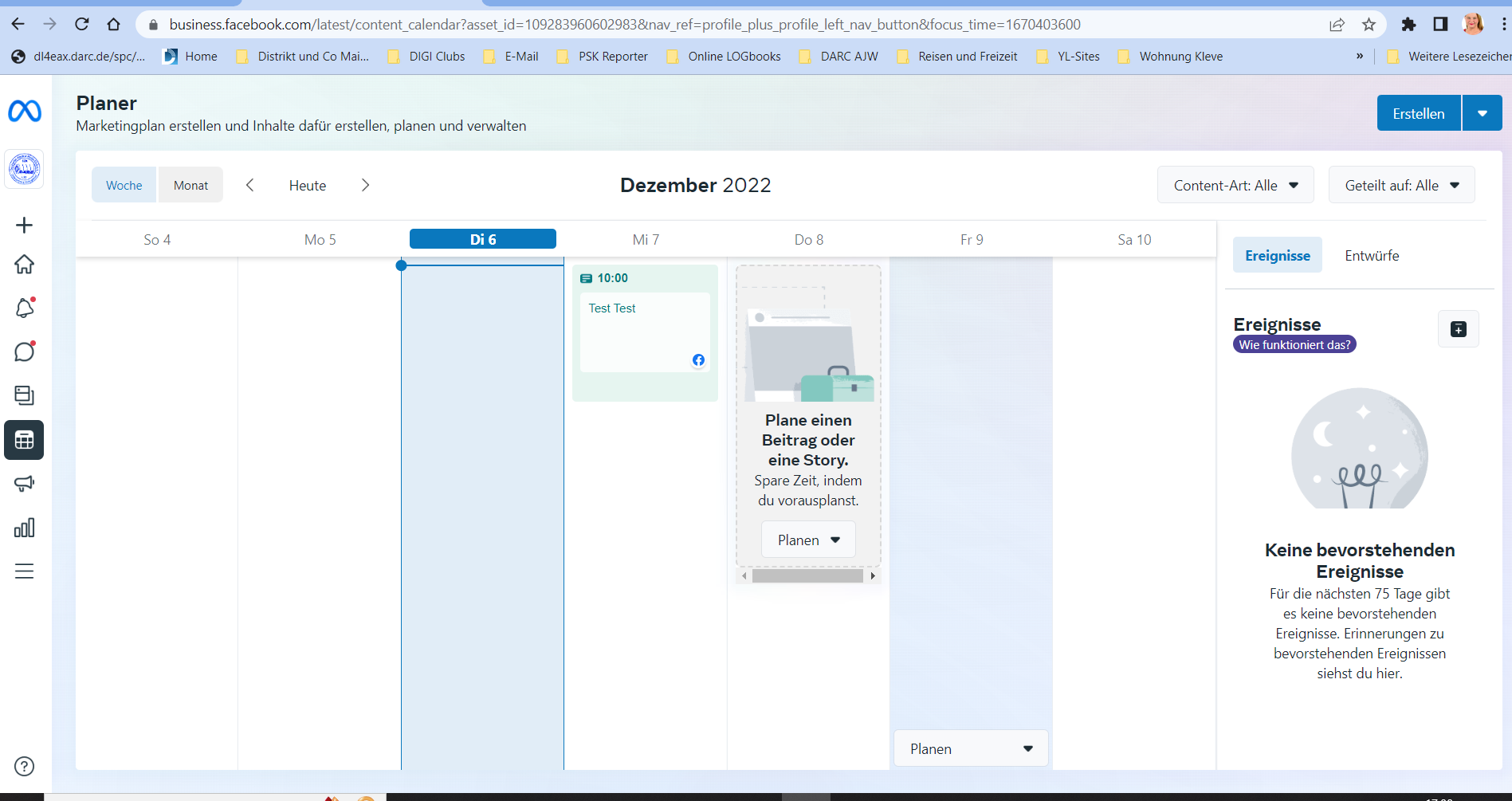 Fertig
Carmen Weber - DM4EAX
Einrichtung einer Seite über die Android App
Wie in Teil 1 bereits erklärt, sind einige Funktionen auf der Smartphone-Oberfläche anders.Was wo eingestellt wird, seht ihr in den folgenden Screenshots.
Carmen Weber - DM4EAX
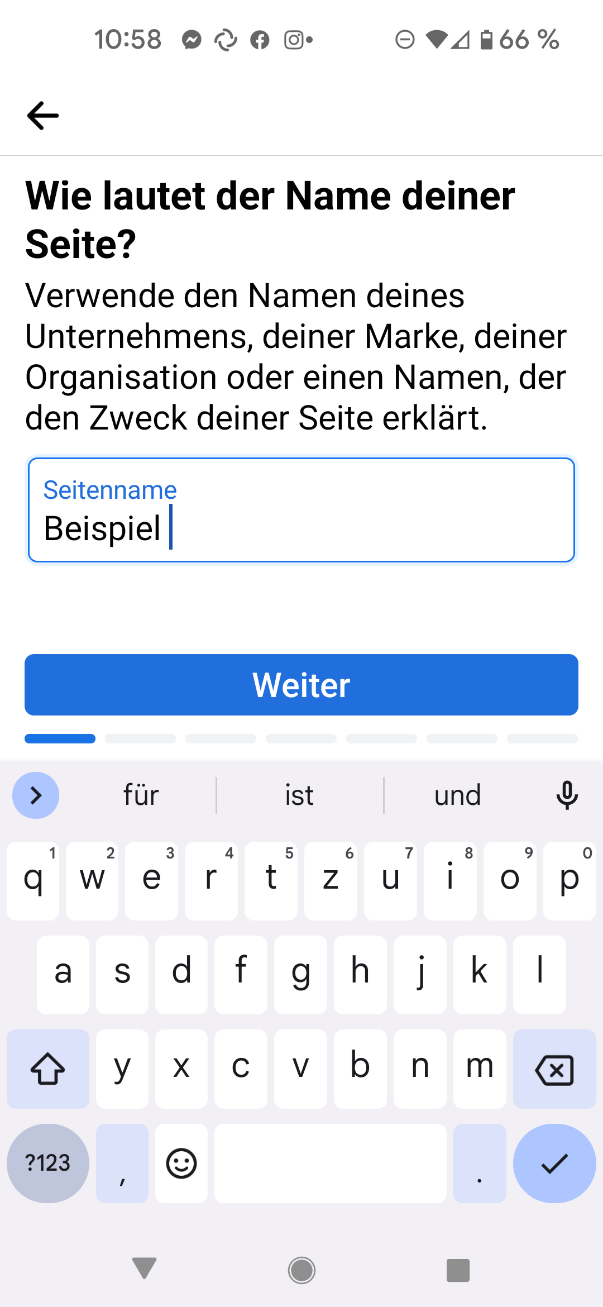 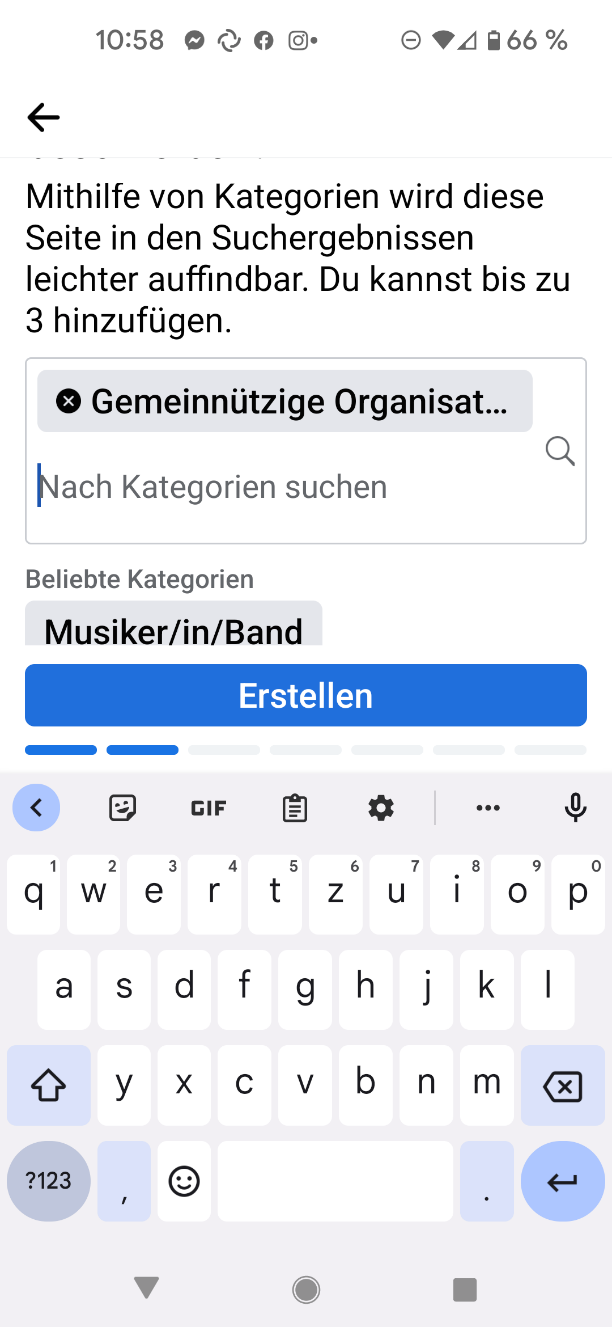 Name und Kategorie Eingabe
Carmen Weber - DM4EAX
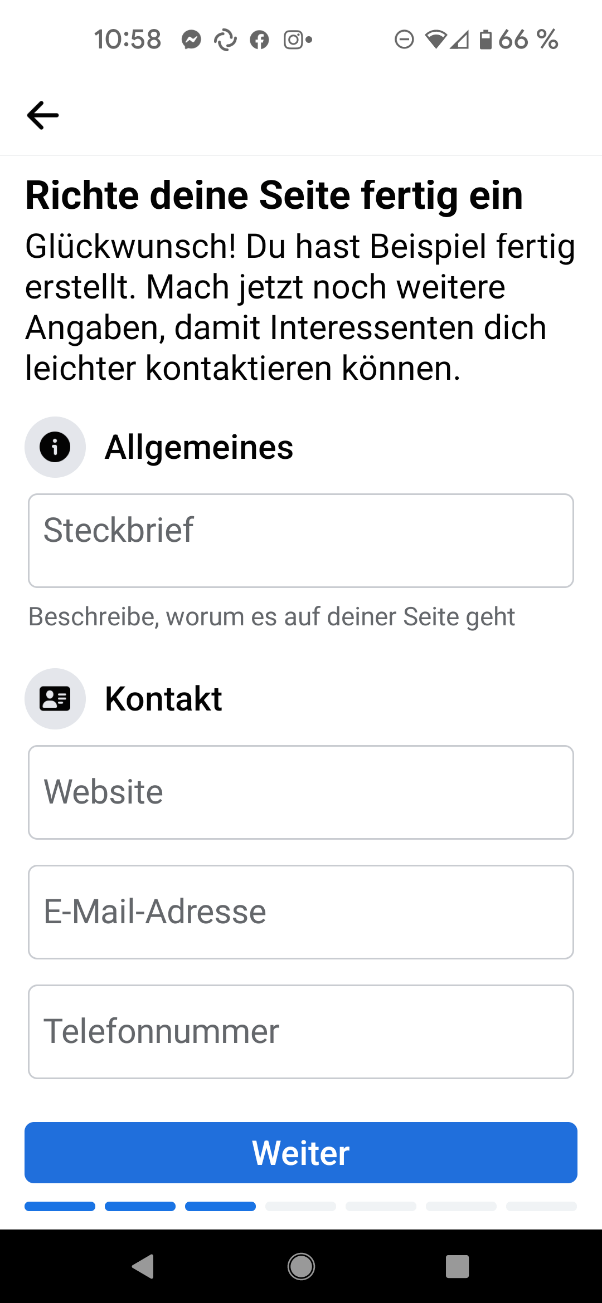 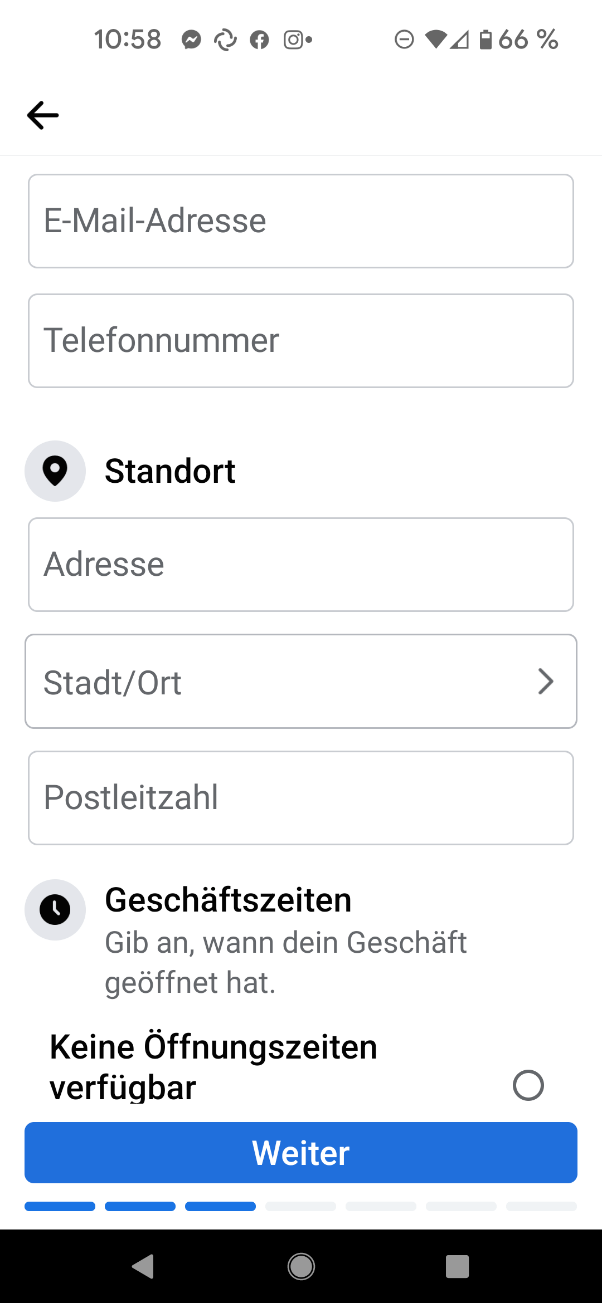 Ein Steckbrief, also eine Kurzbeschreibung wer wir sind und was wir machen ist informativ für alle, die mit unserem Hobby noch nicht in Kontakt gekommen sind.
Carmen Weber - DM4EAX
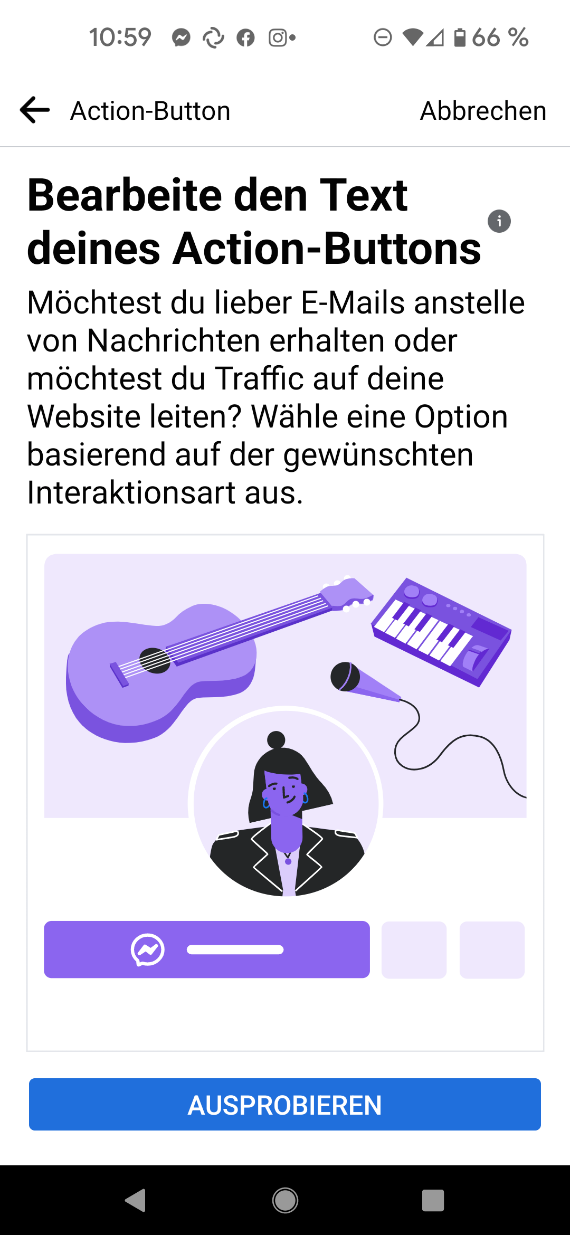 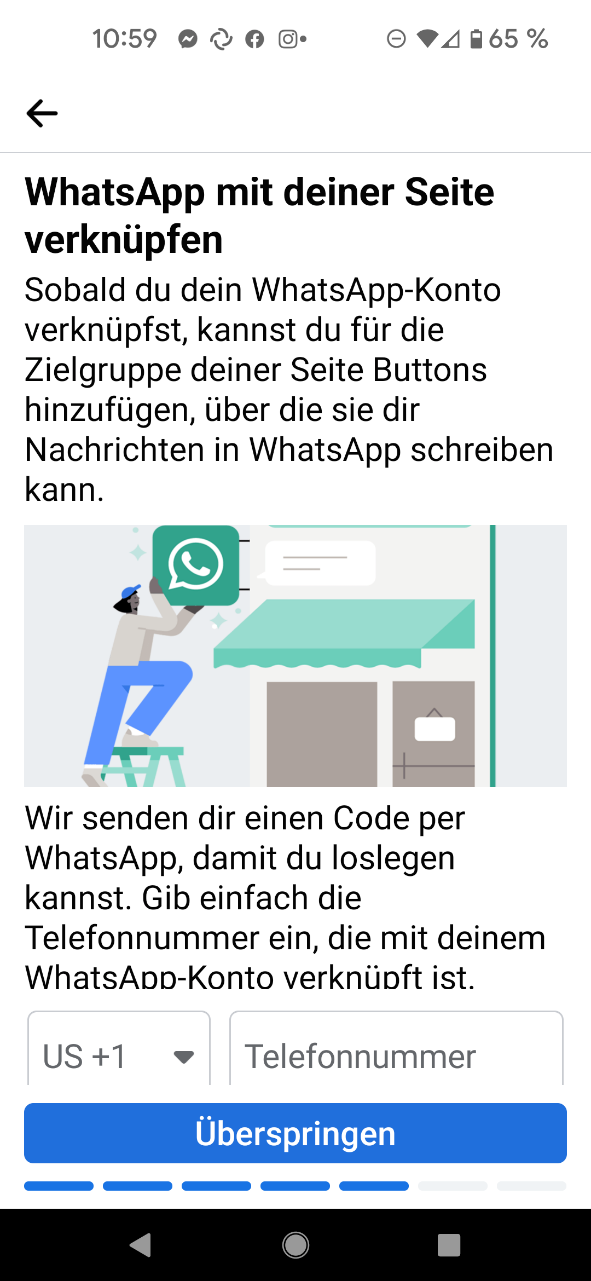 Die beiden Felder können übersprungen werden. Folgen am Smartphone jedoch direkt hinter der Kontakteingabe.
Carmen Weber - DM4EAX
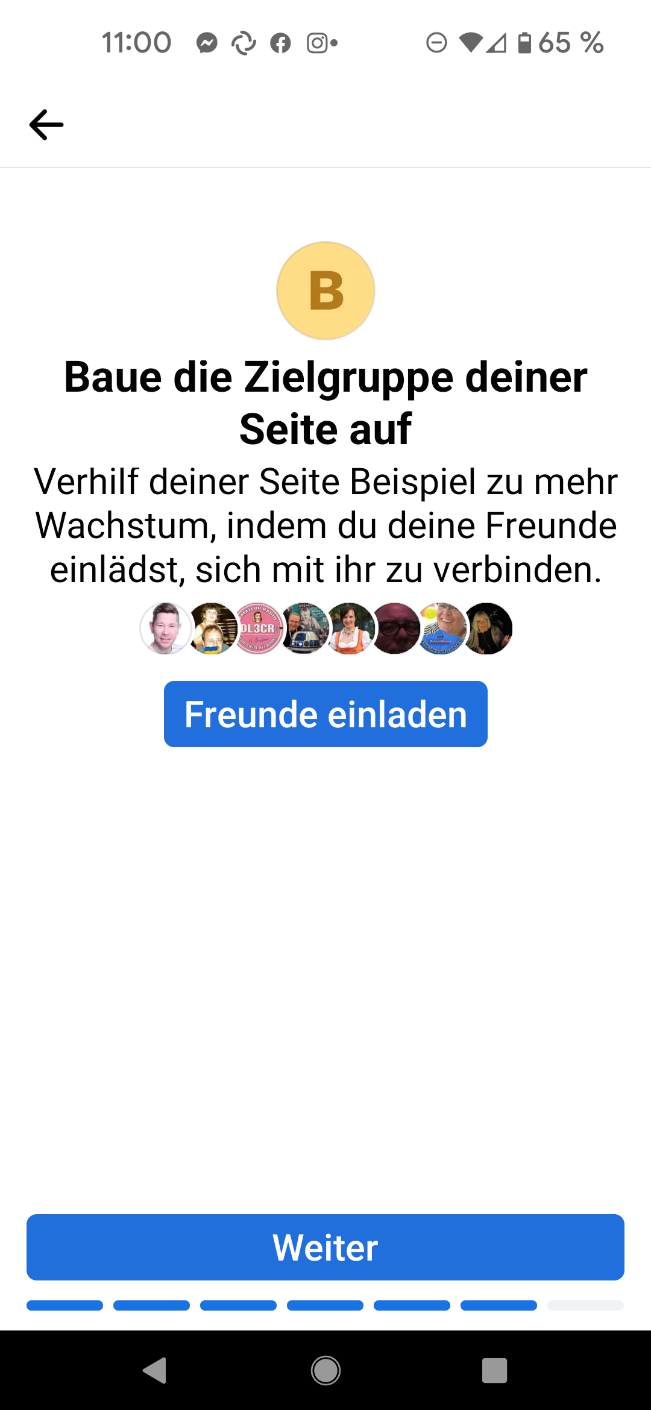 Nun können Freunde eingeladen werden
Carmen Weber - DM4EAX
Letzte Einstellung bevor die Seite erstellt ist
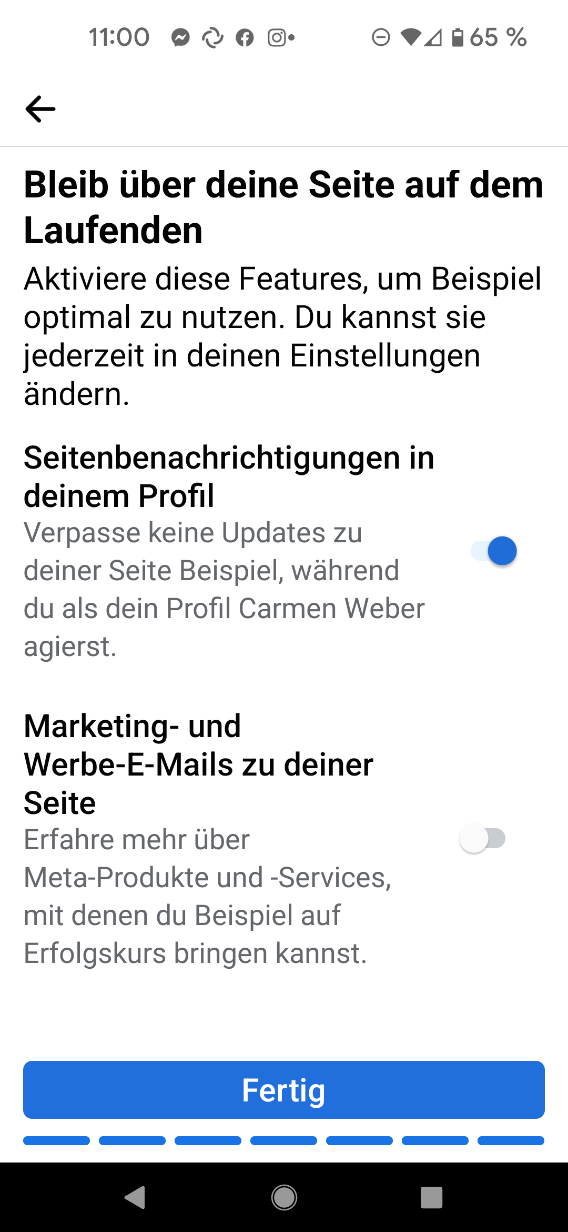 Carmen Weber - DM4EAX
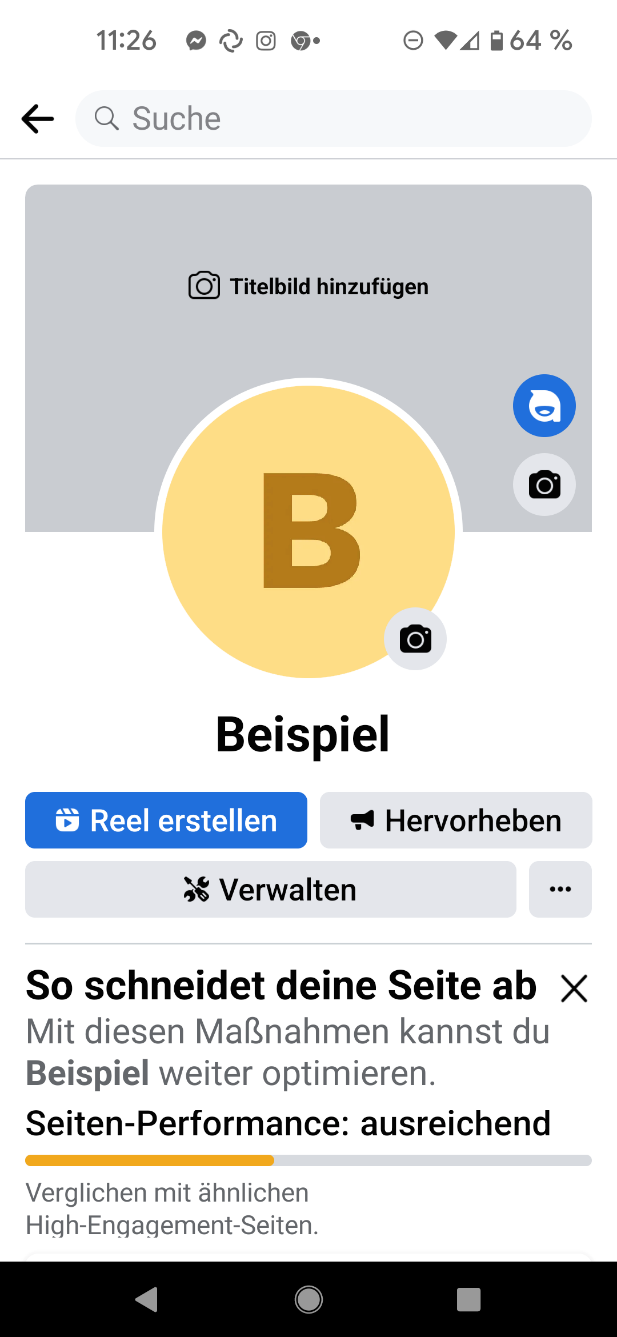 Um ein Profil- oder Titelbild einzustellen, ist nur ein Klick auf den Fotoapparat im jeweiligen Feld erforderlich.
Unter „Verwalten“ kommt man auf die Einstellungen und kann Seitenzugriffe einstellen.
Carmen Weber - DM4EAX
Facebook Zugriff
Task Zugriff
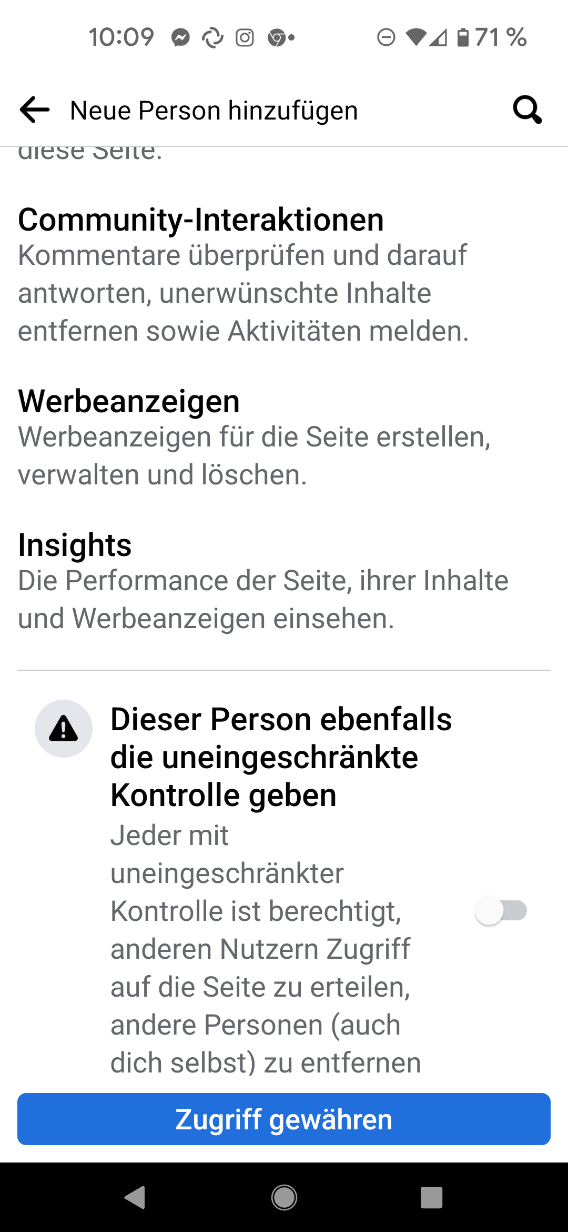 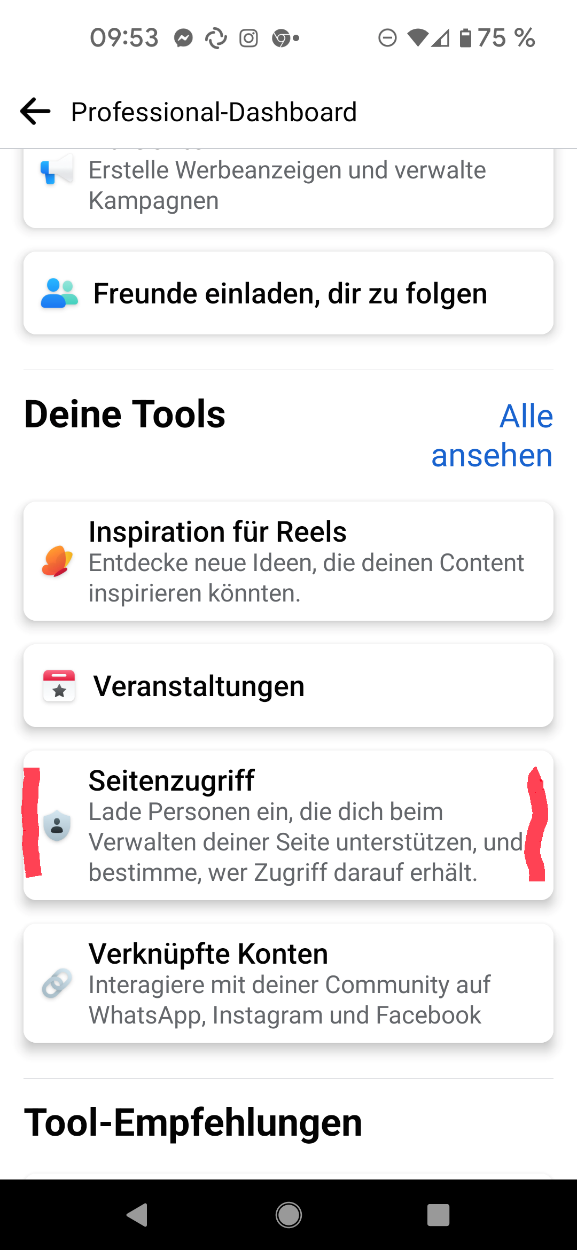 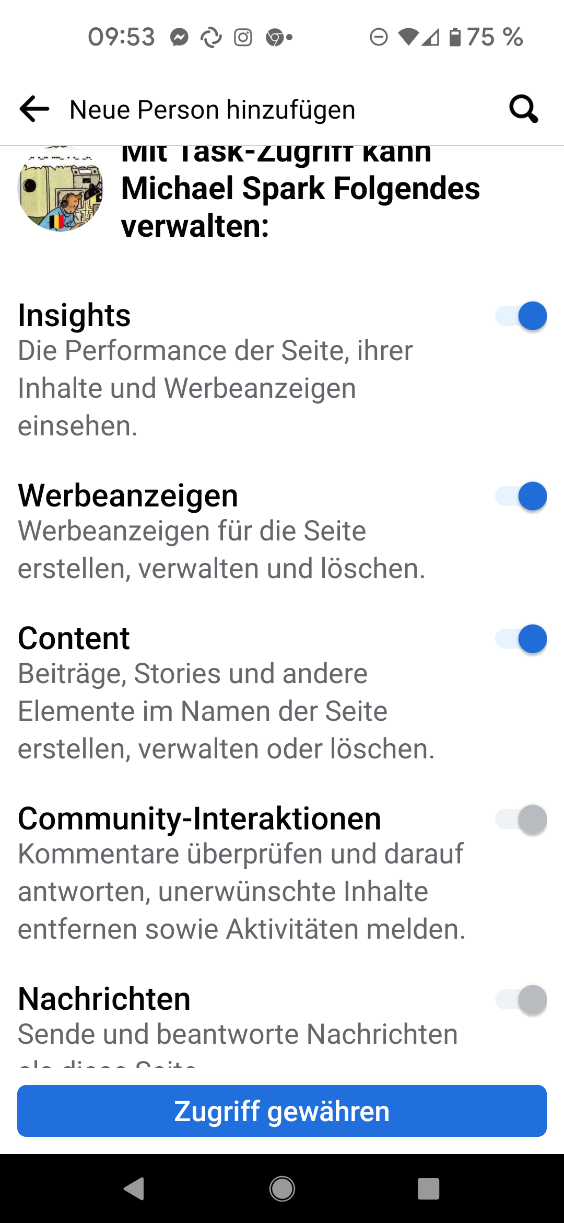 Carmen Weber - DM4EAX
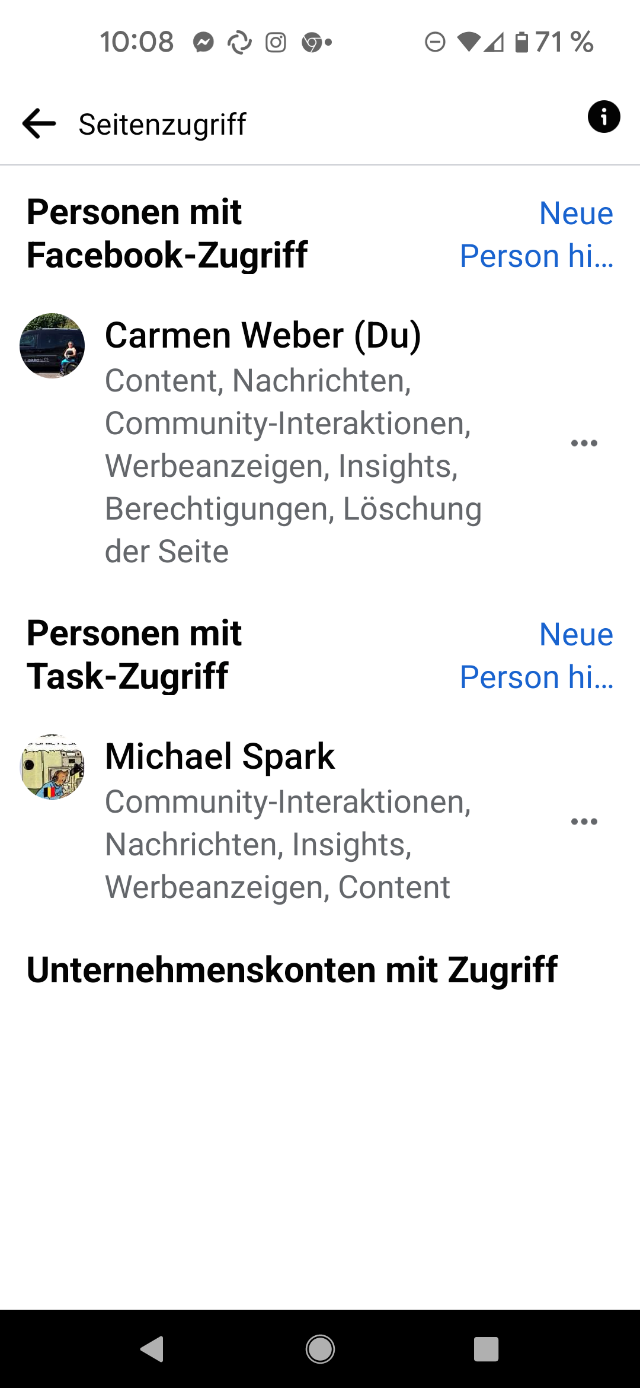 Nun können mehrere auf die Seite zugreifen
Carmen Weber - DM4EAX
Zugriff entfernen
Die Zugriffsberechtigung kann jederzeit entzogen werden. Das ist vor allem dann praktisch, wenn der Ersteller der Seite sich zurückziehen möchte und jemand anderes das Ruder übernehmen soll.Diese Funktion ist am Desktop und Smartphone gleich einzugeben.
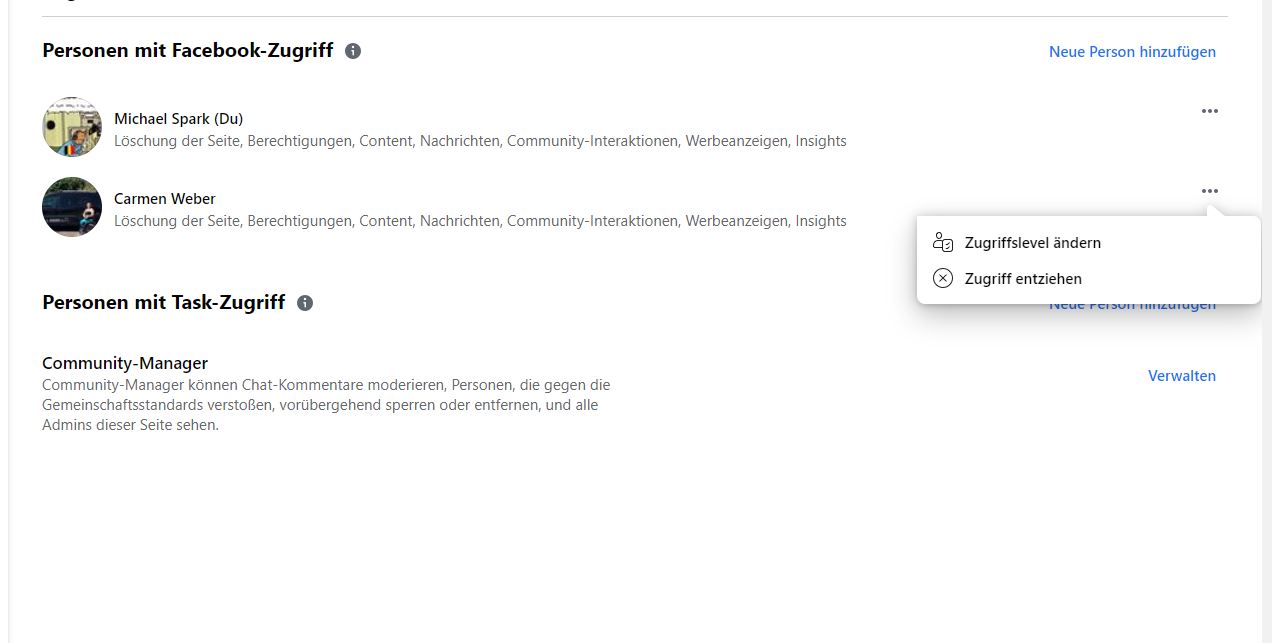 Carmen Weber - DM4EAX
Viel Spaß nun beim Einrichten Eurer Facebook Seite. Wenn noch Fragen bestehen oder Hilfe gebraucht wird, stehe ich gerne zur Verfügung.Vielen Dank für Eure Aufmerksamkeit
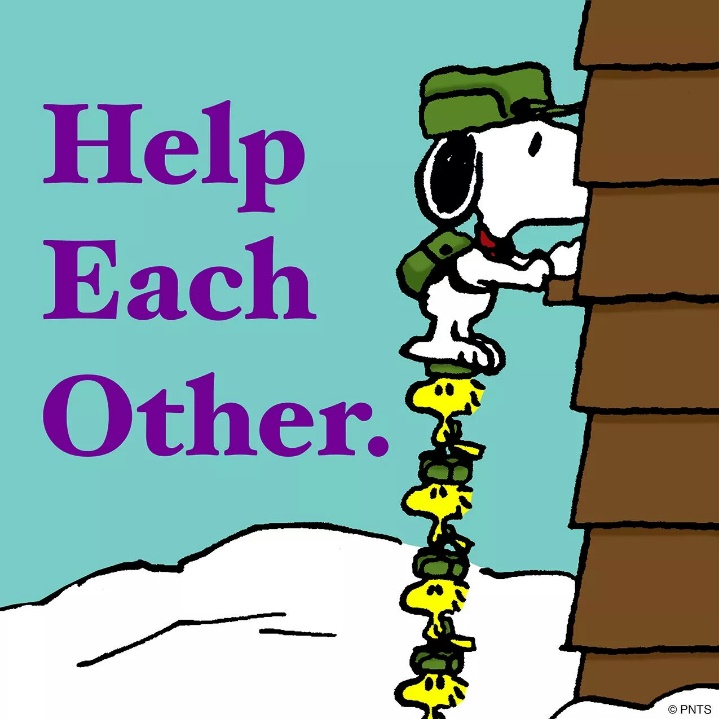 Carmen Weber - DM4EAX
Öffentlichkeitsarbeit mittels FacebookTeil 2 – Erstellung einer Seite
Carmen Weber – DM4EAX
dm4eax@darc.de oder @hhkv2:darc.de
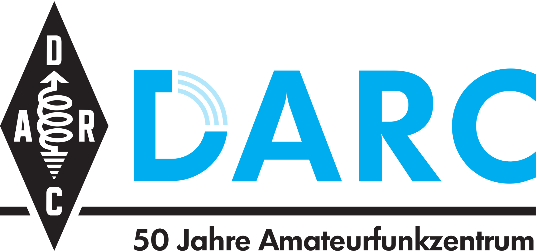 Referat für Öffentlichkeitsarbeit Ortsverband Ruhrgebiet L33
Carmen Weber - DM4EAX